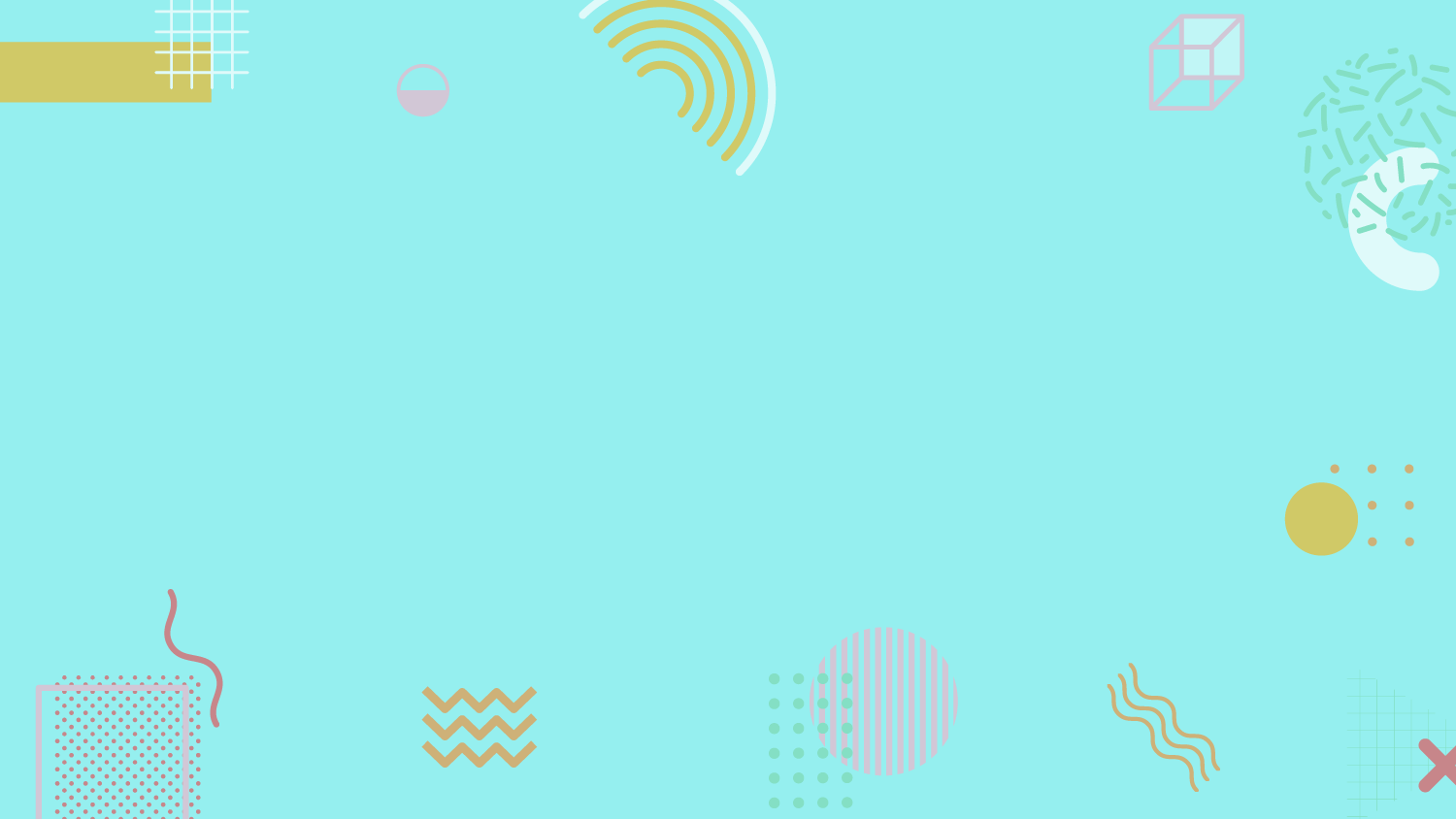 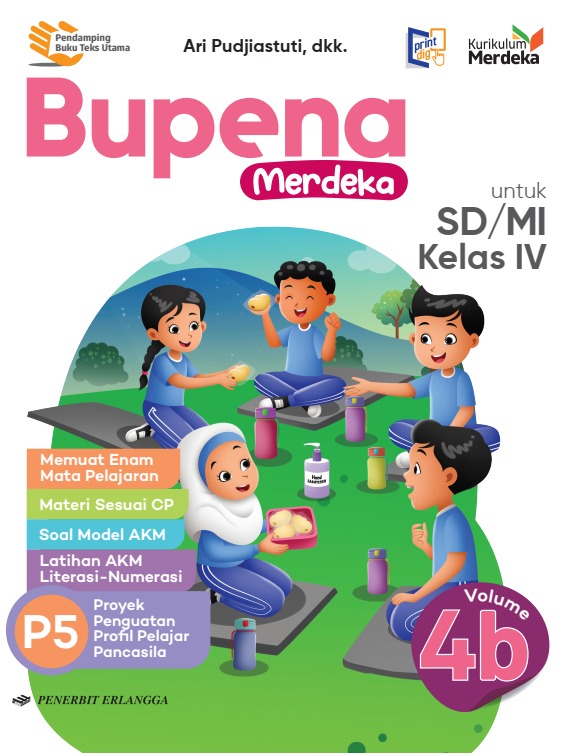 MEDIA MENGAJAR
BUPENA
UNTUK SD/MI KELAS 4
MATEMATIKA
[Speaker Notes: Warna tulisan BUPENA disesuaikan dgn jenjang kelas]
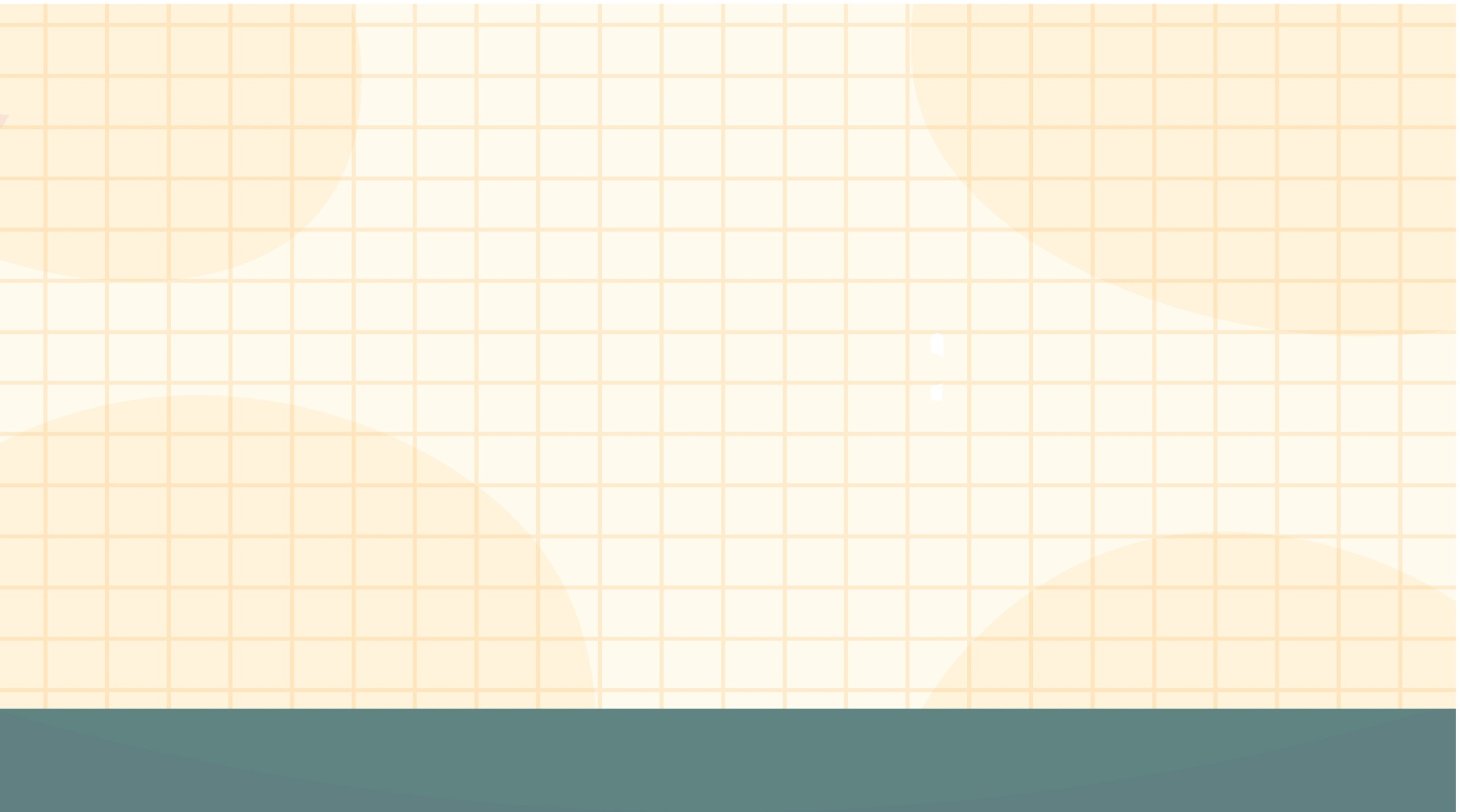 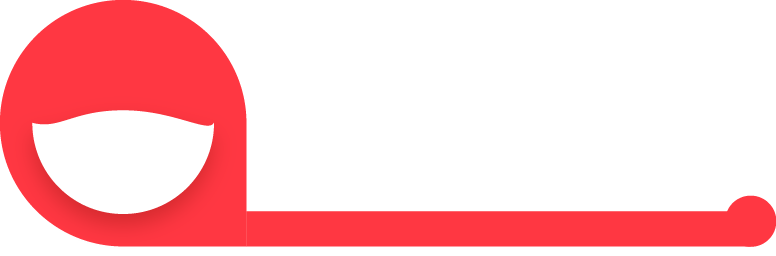 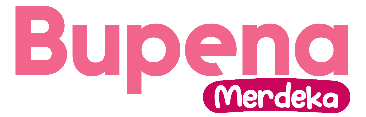 BAB
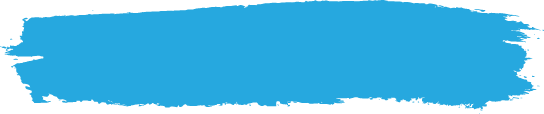 A. Mengenal Pecahan
Penerapan Pecahan Sehari-hari
2
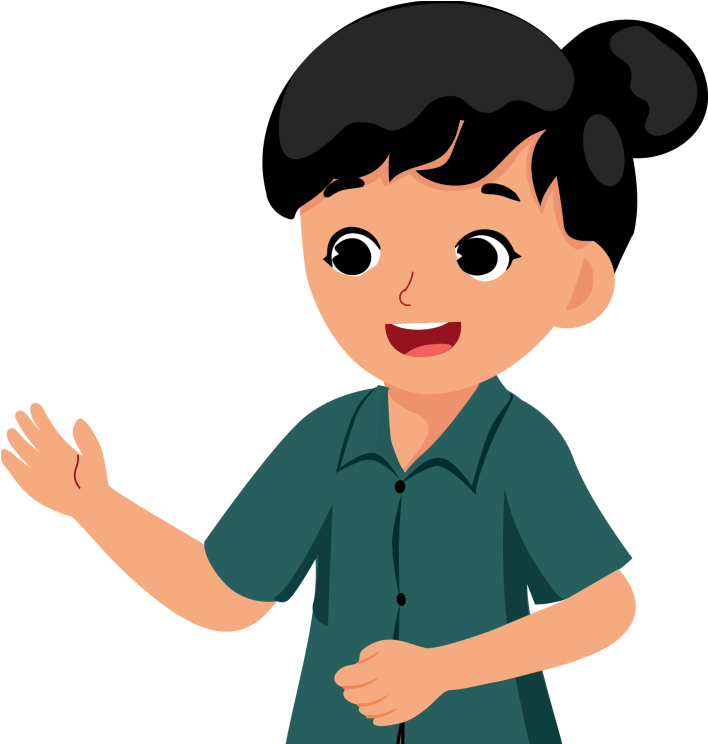 Pecahan merupakan bagian dari keseluruhan atau bagian dari kelompok.
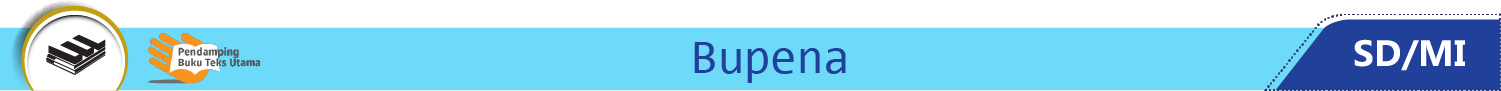 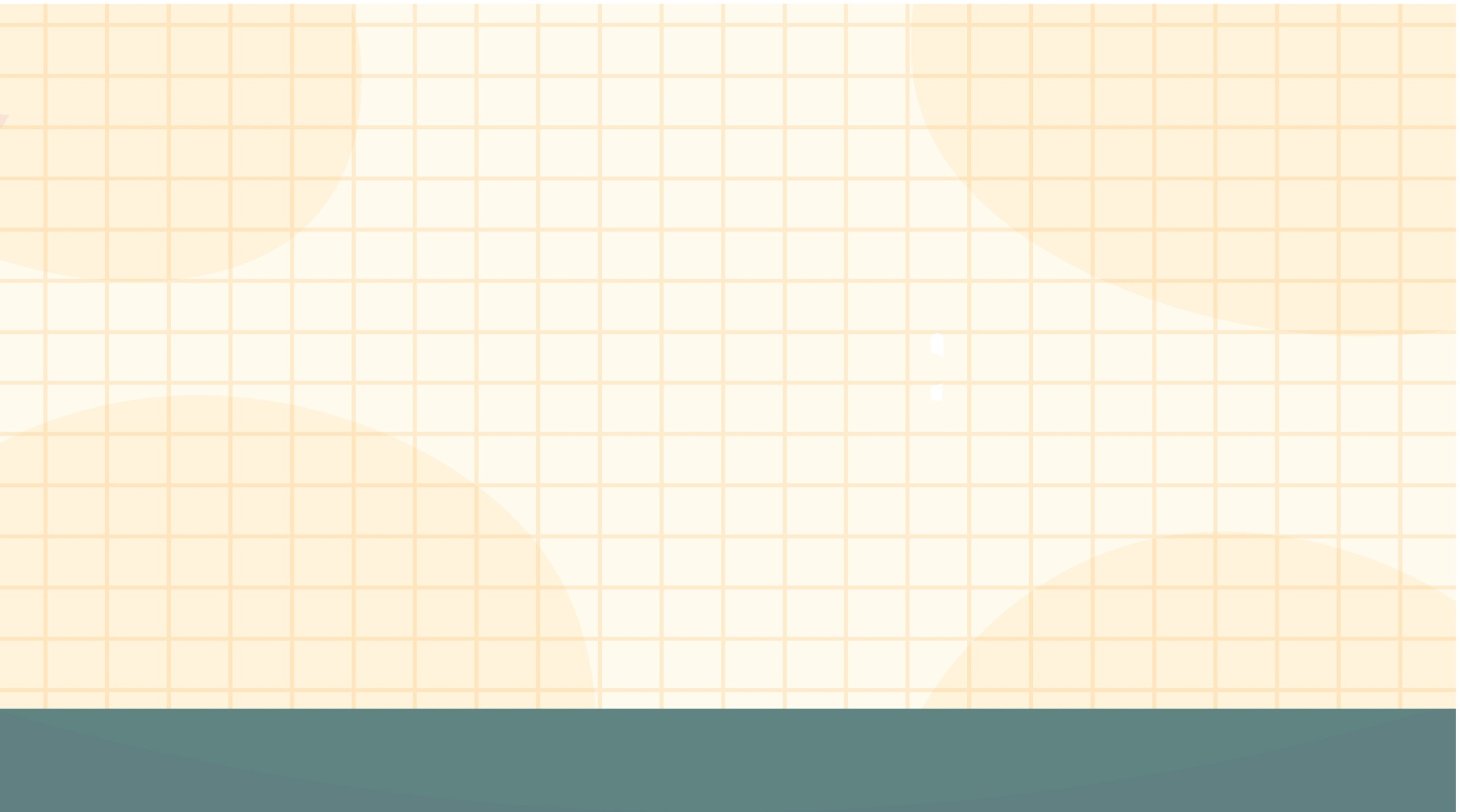 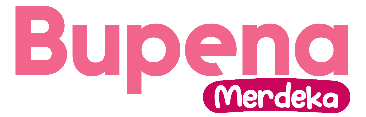 Pembilang
Pecahan
Penyebut
Ayo, perhatikan contoh berikut.
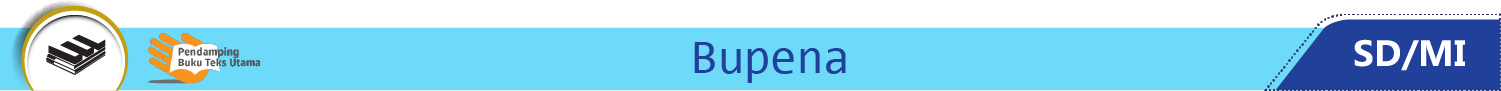 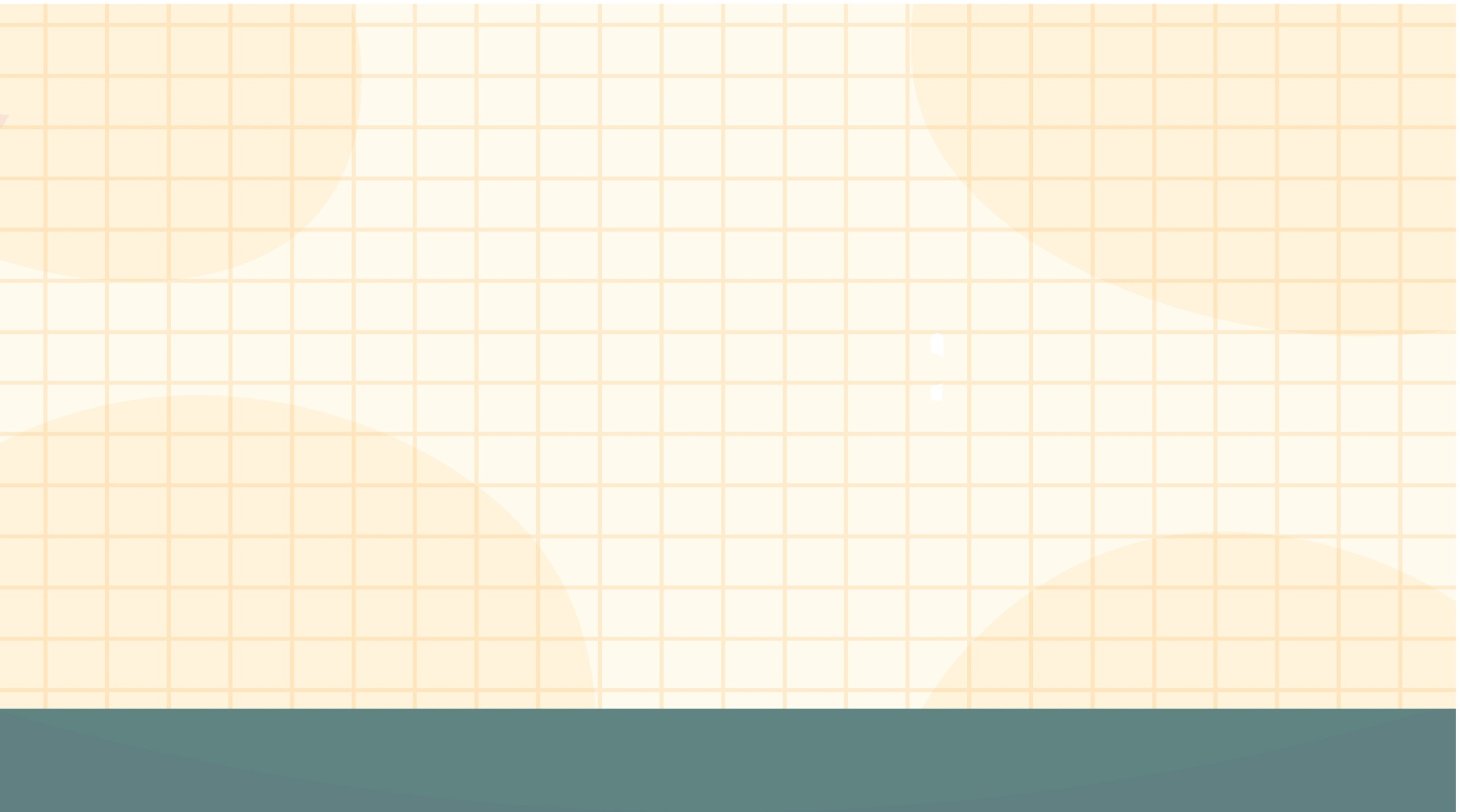 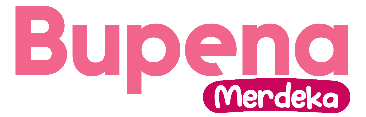 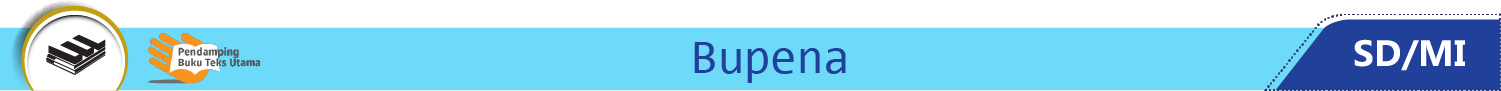 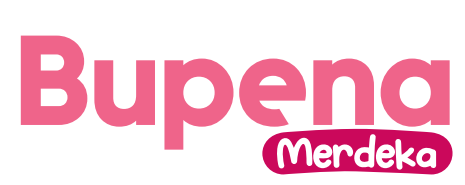 Tentukan pecahan sesuai dengan bagian yang diarsir!
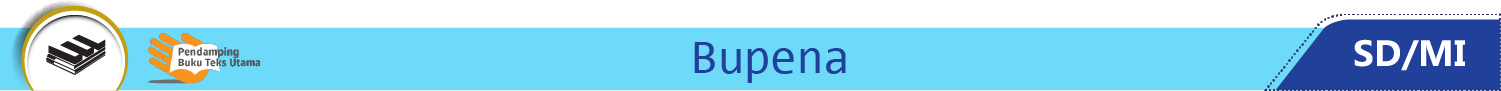 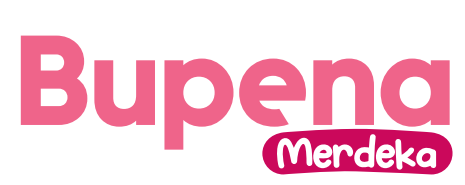 Warnailah gambar sesuai dengan pecahan!
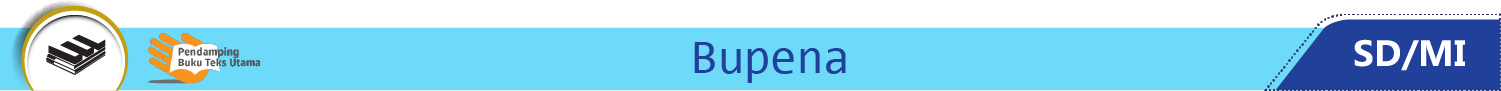 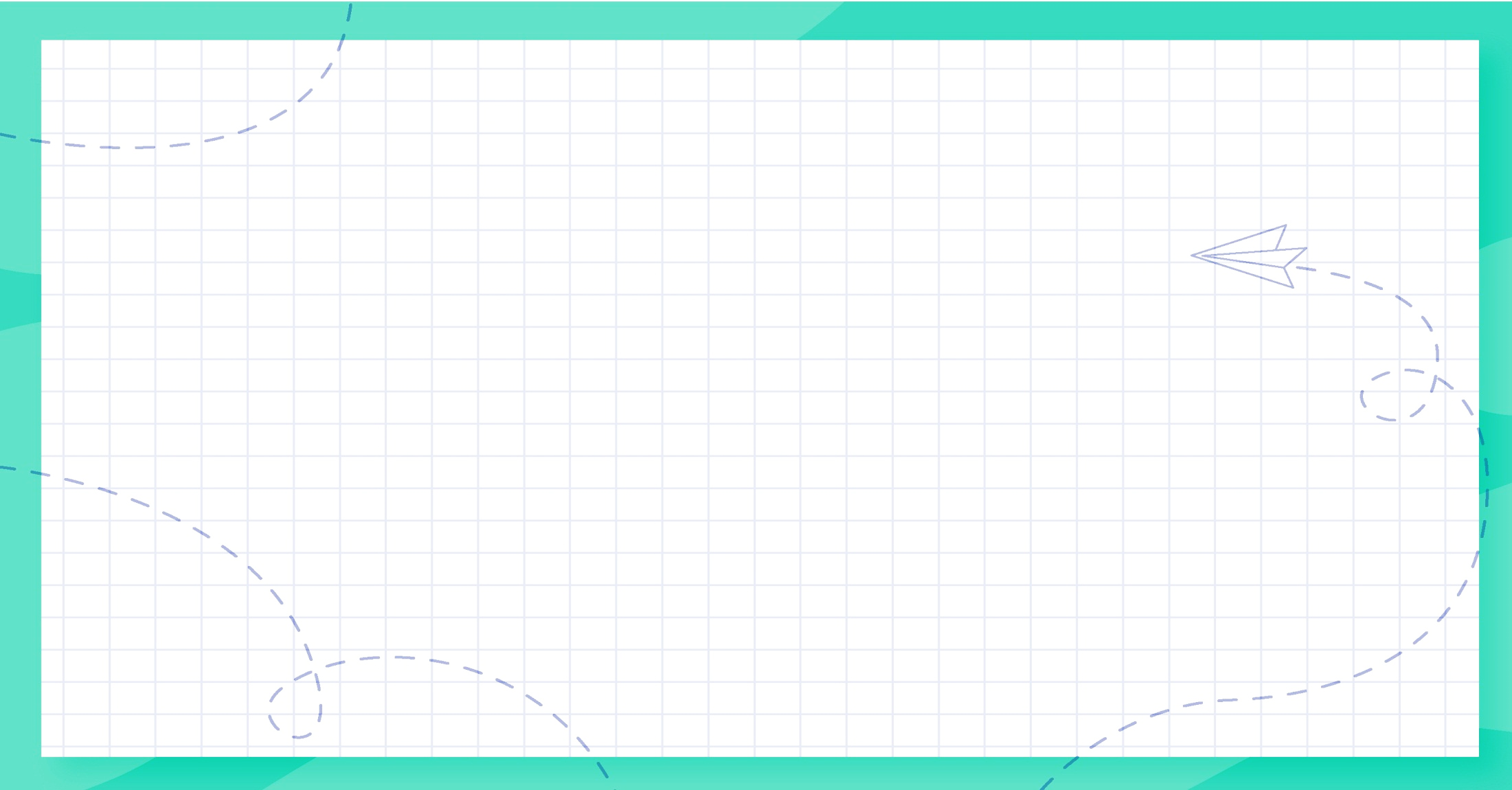 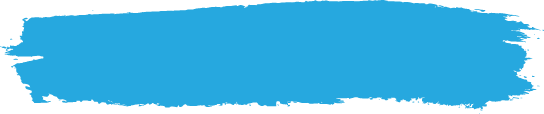 B. Pecahan Senilai dan Pecahan Sederhana
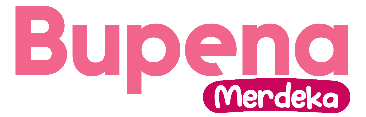 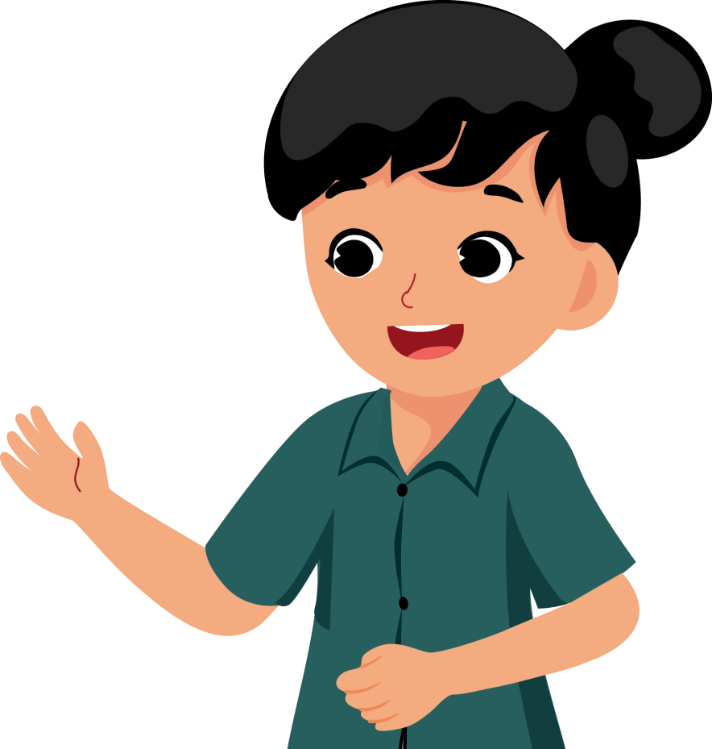 Pecahan-pecahan disebut senilai jika memiliki nilai yang sama, walaupun angka yang digunakan berbeda.
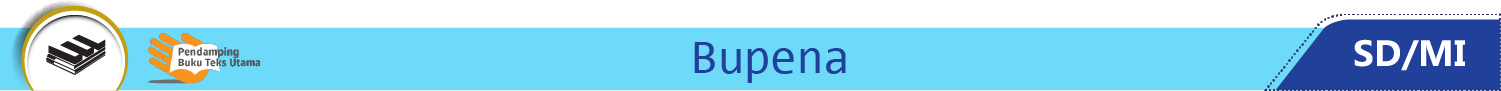 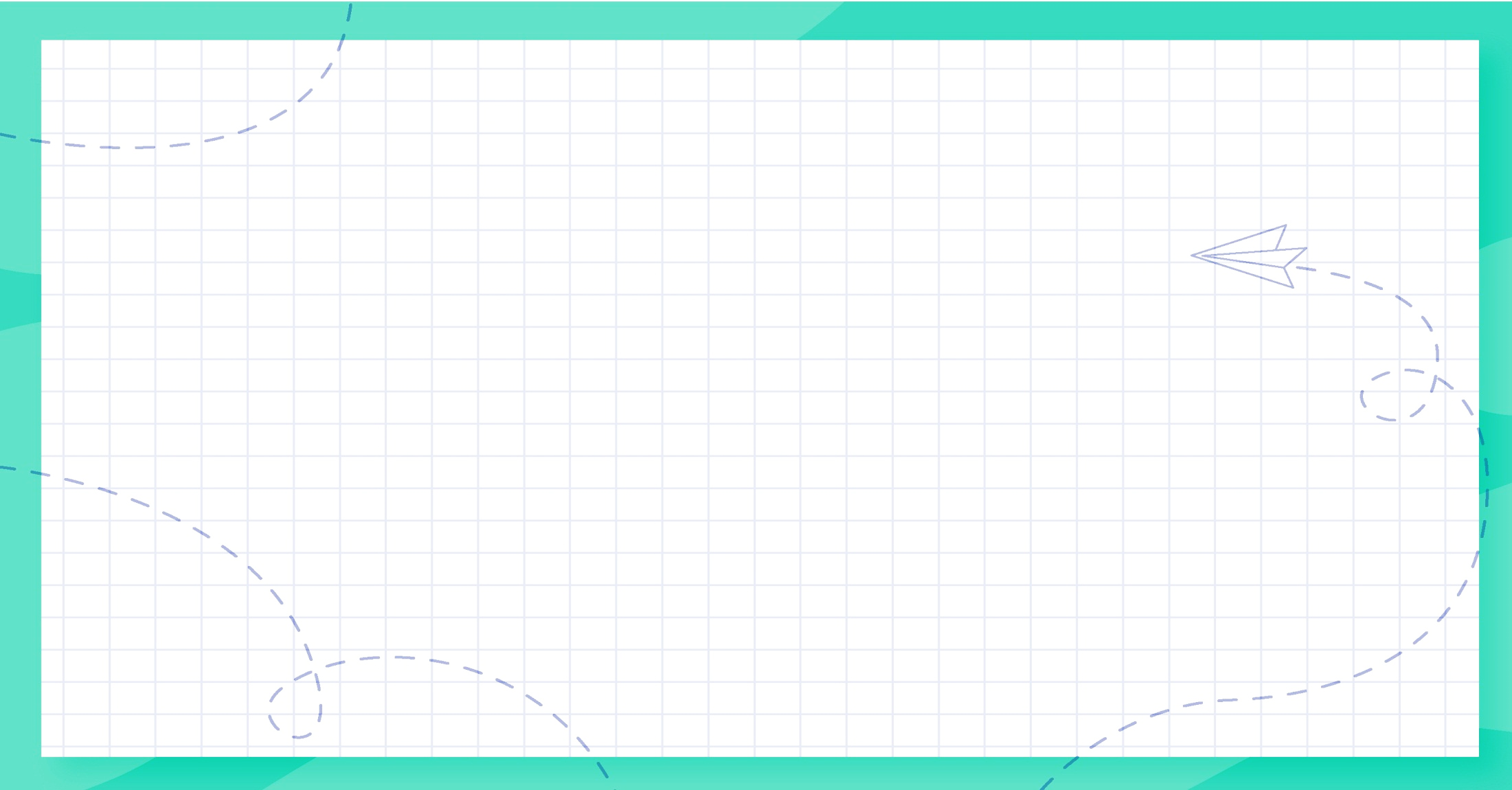 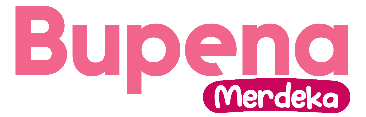 Ayo, perhatikan contoh berikut!
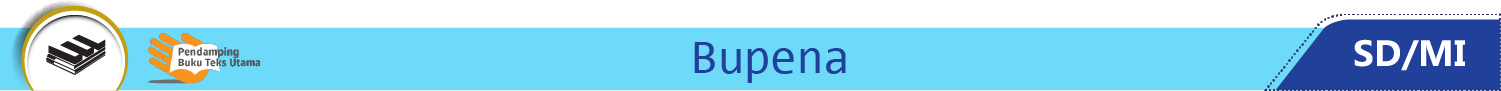 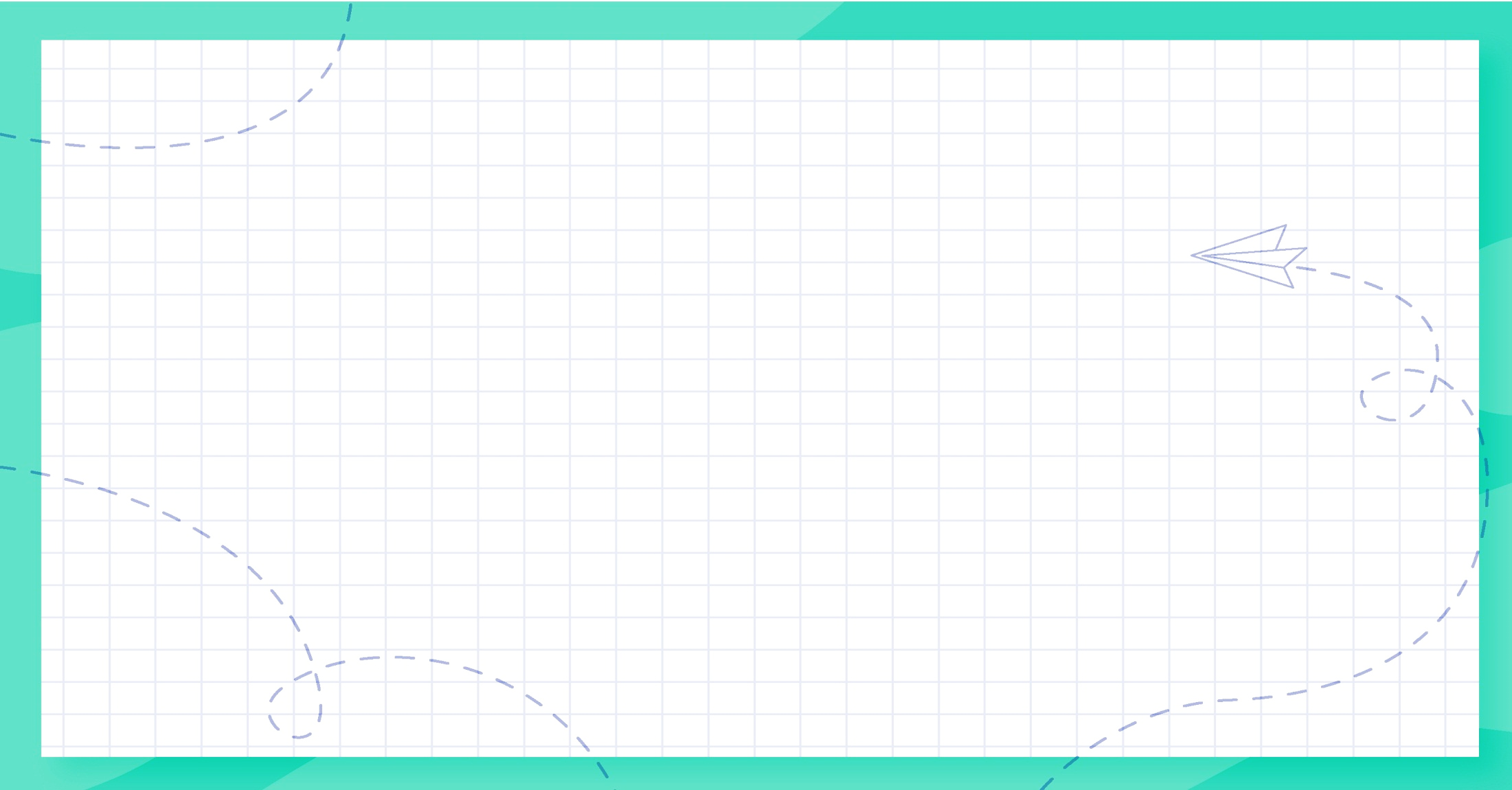 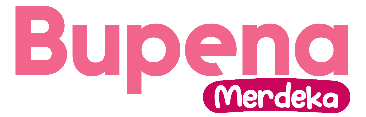 Menyederhanakan pecahan adalah mengubah pecahan menjadi pecahan senilai yang lebih kecil.
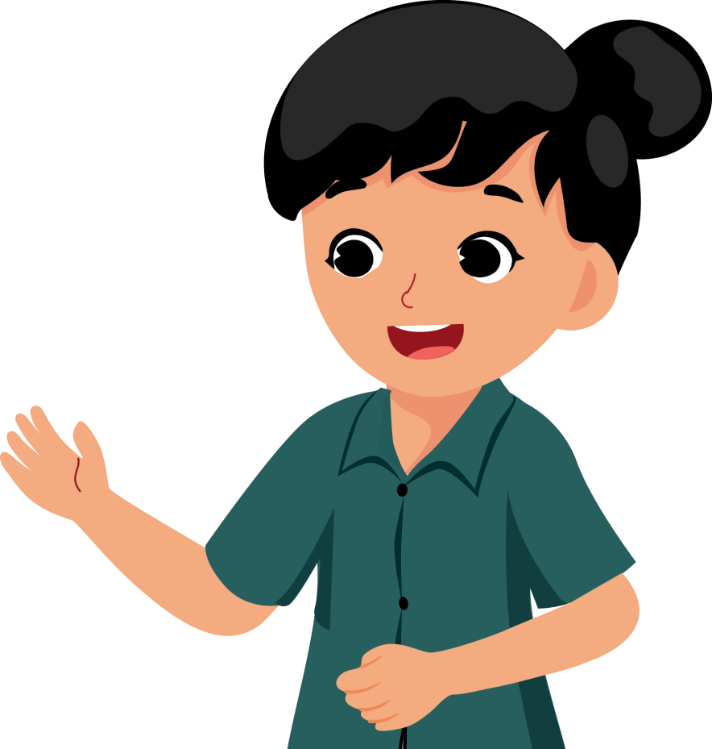 Dapat dilakukan dengan cara membagi pembilang dan penyebutnya dengan bilangan yang sama hingga keduanya tidak dapat dibagi lagi.
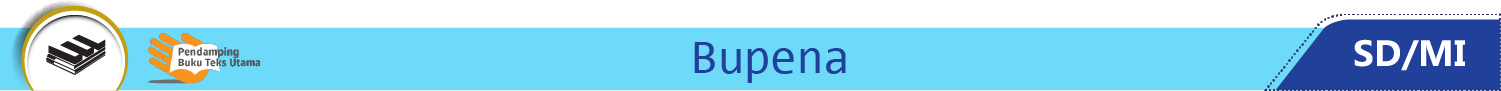 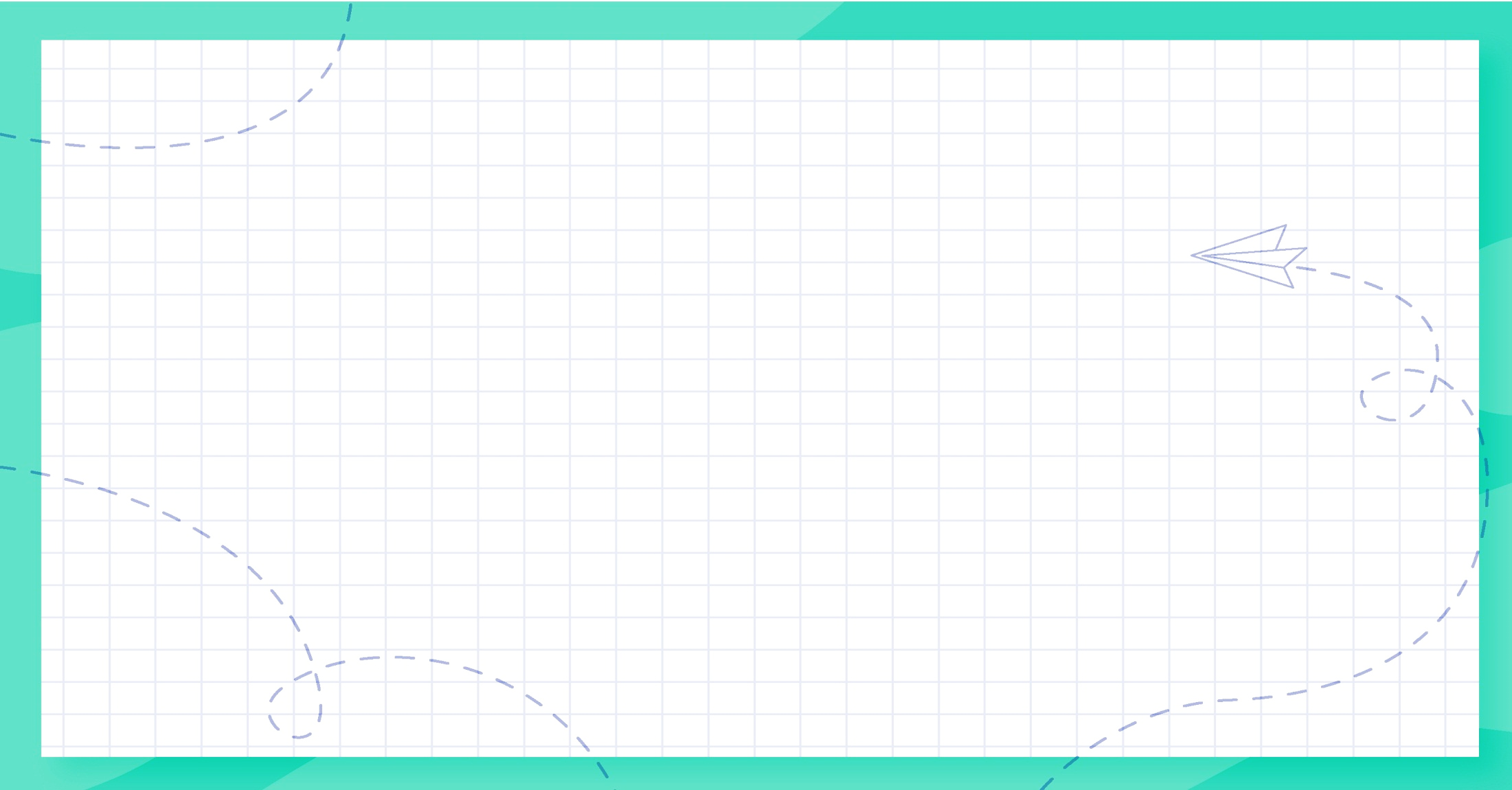 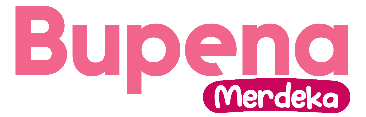 Ayo, perhatikan contoh berikut!
Tidak dapat dibagi lagi dengan bilangan yang sama.
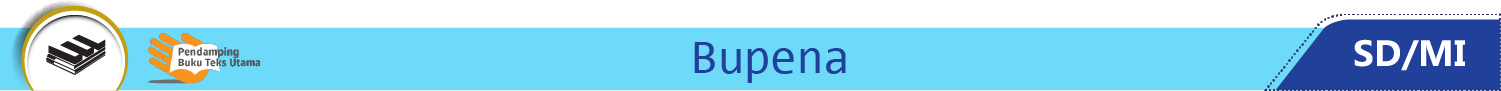 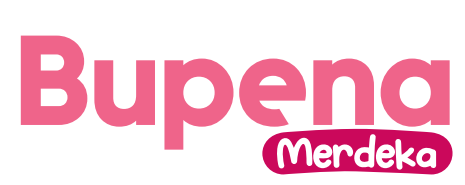 Tulislah pecahan senilai dari pecahan berikut!
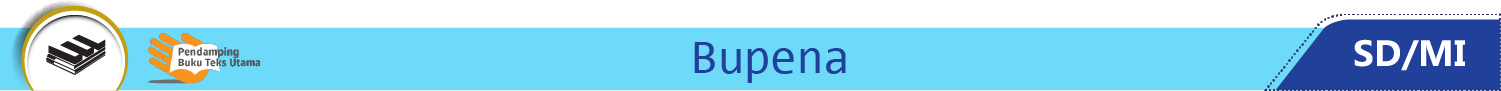 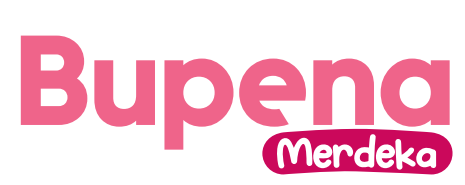 Sederhanakan pecahan berikut!
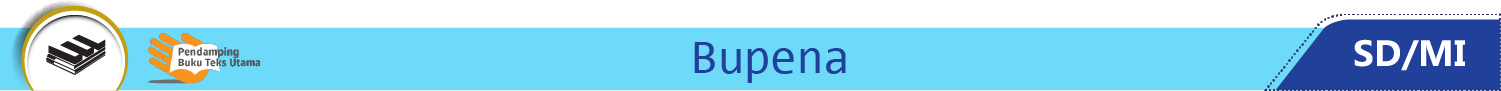 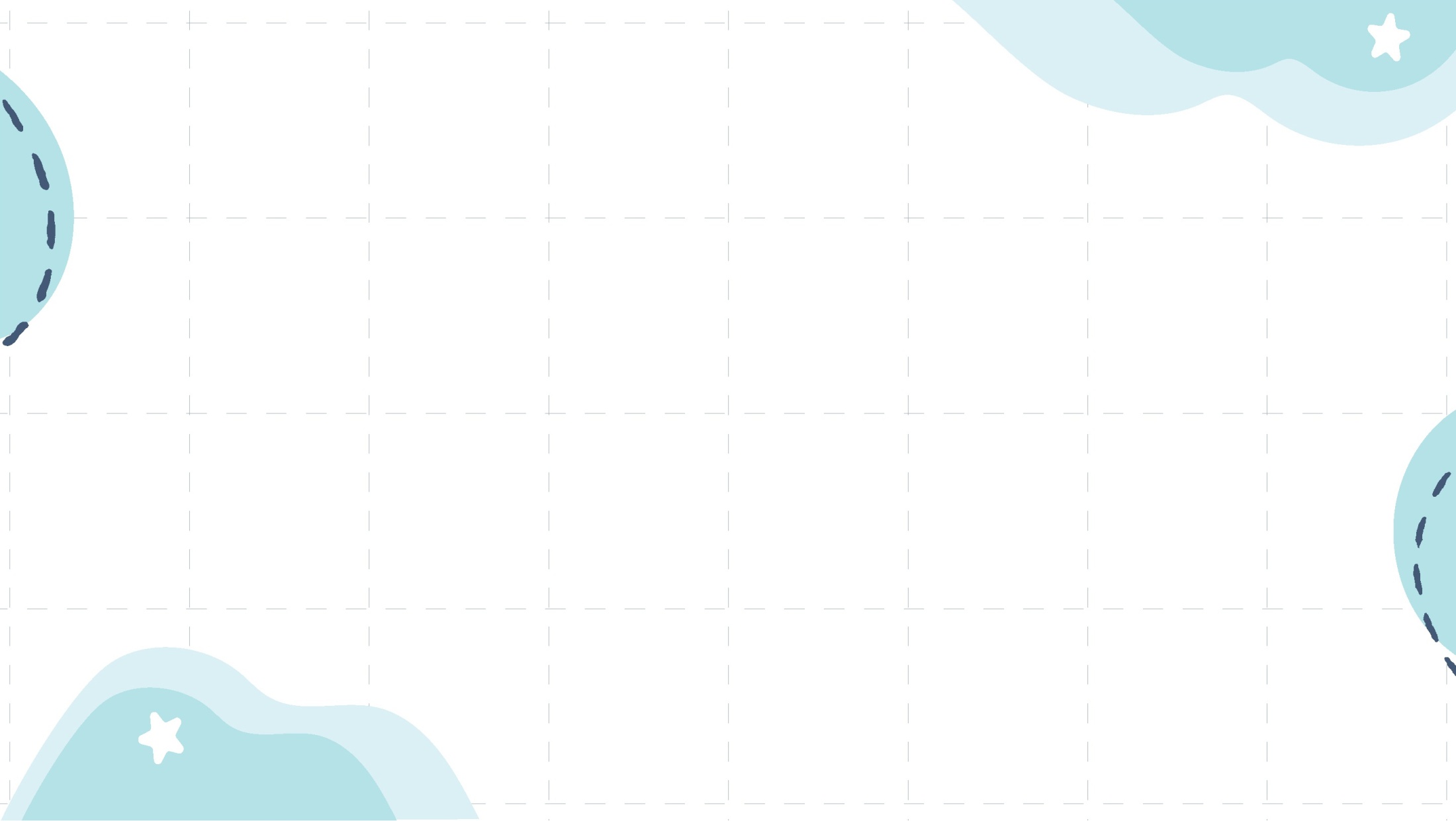 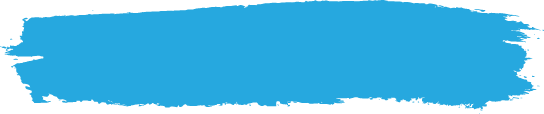 C. Membandingkan dan Mengurutkan Pecahan
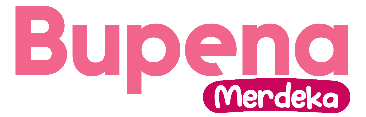 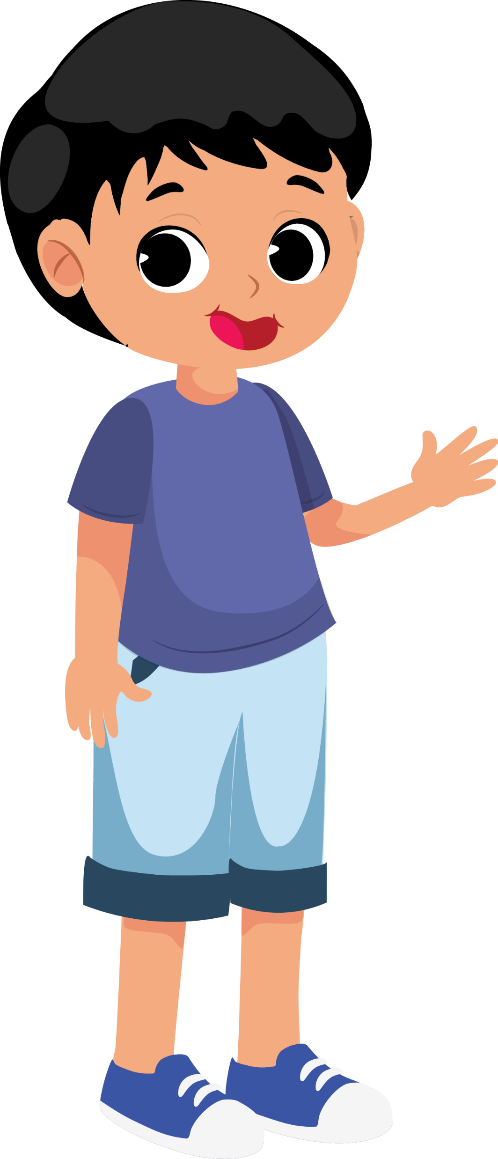 Membandingkan pecahan dapat dilakukan dengan bantuan gambar dan pecahan senilai.
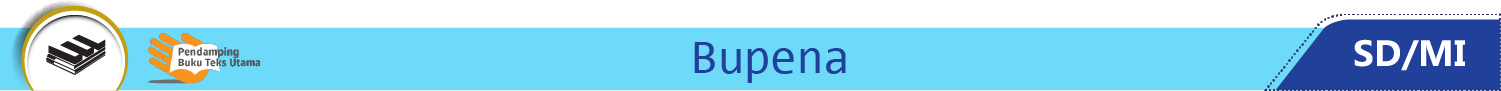 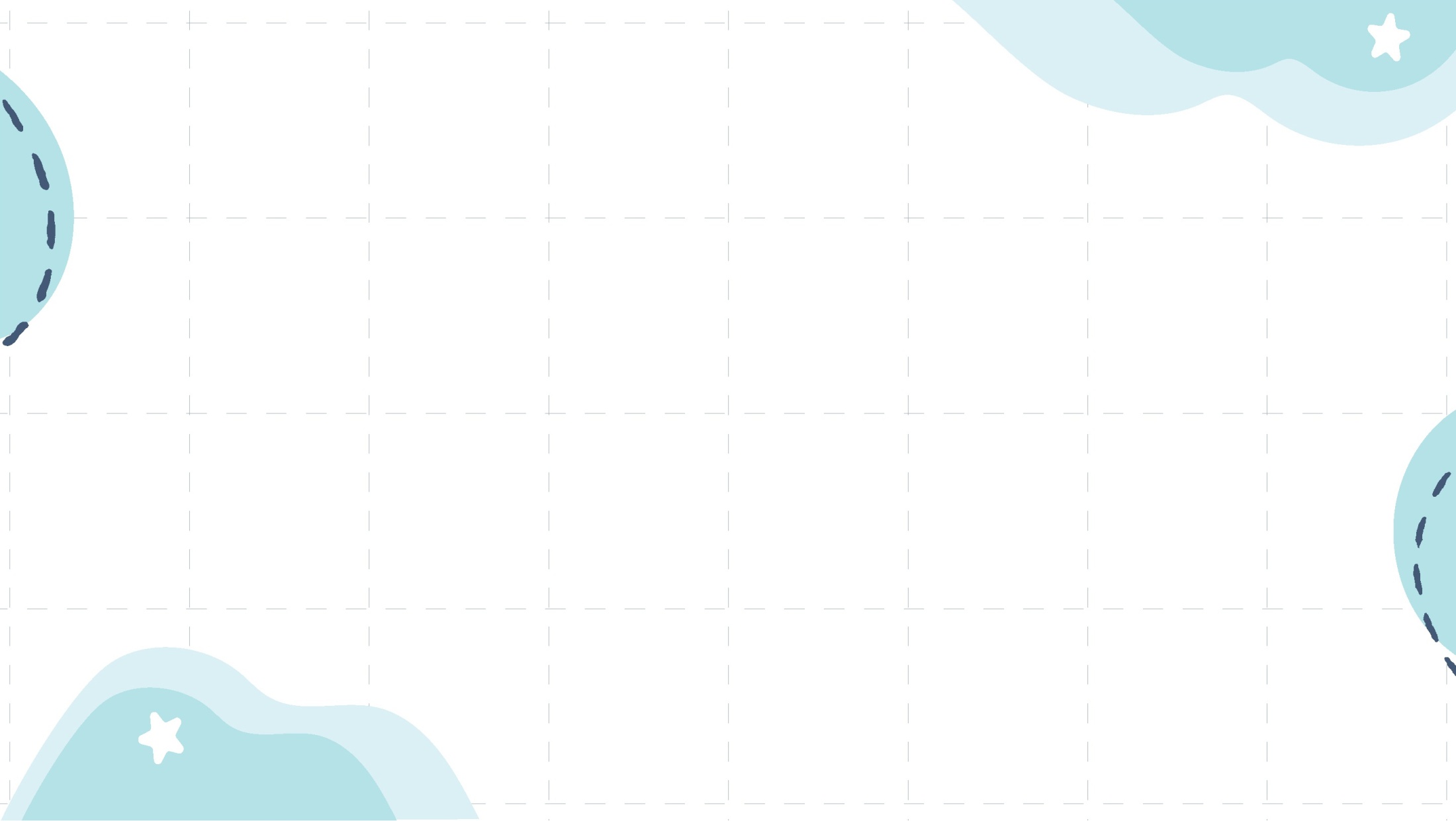 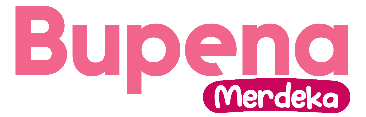 Besar suatu pecahan dapat dilihat dari pembilang dan penyebutnya.
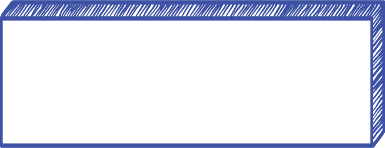 Pembilang
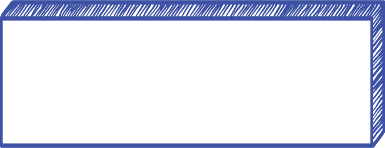 Penyebut
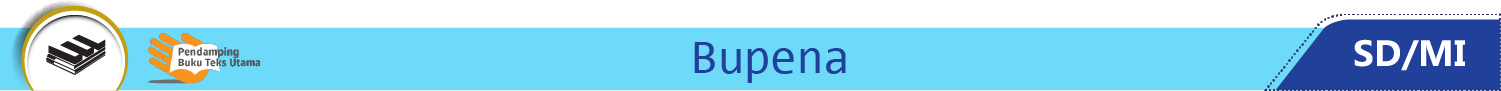 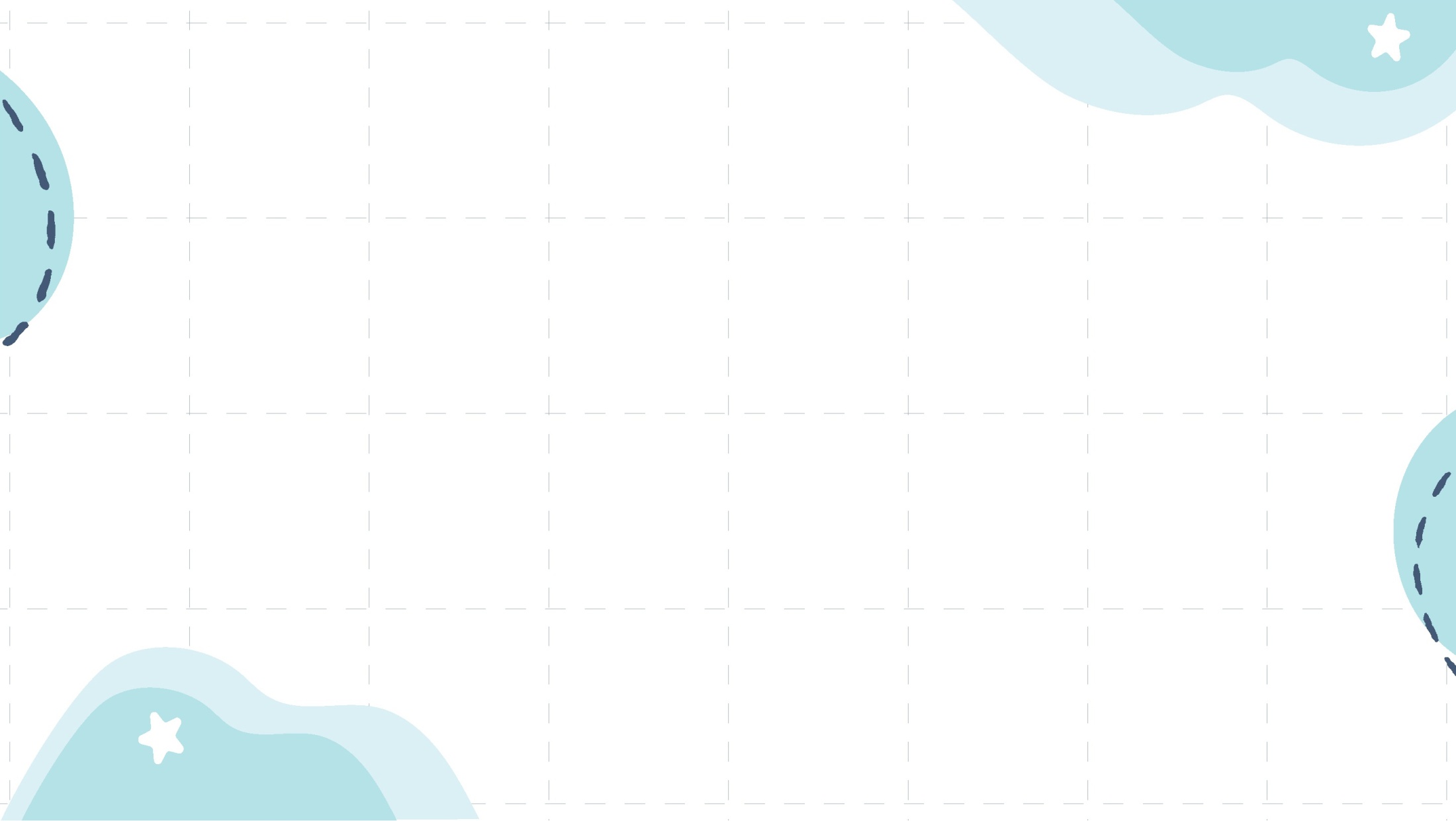 Membandingkan nilai pecahan dapat dilakukan dengan bantuan gambar. Perhatikan gambar berikut.
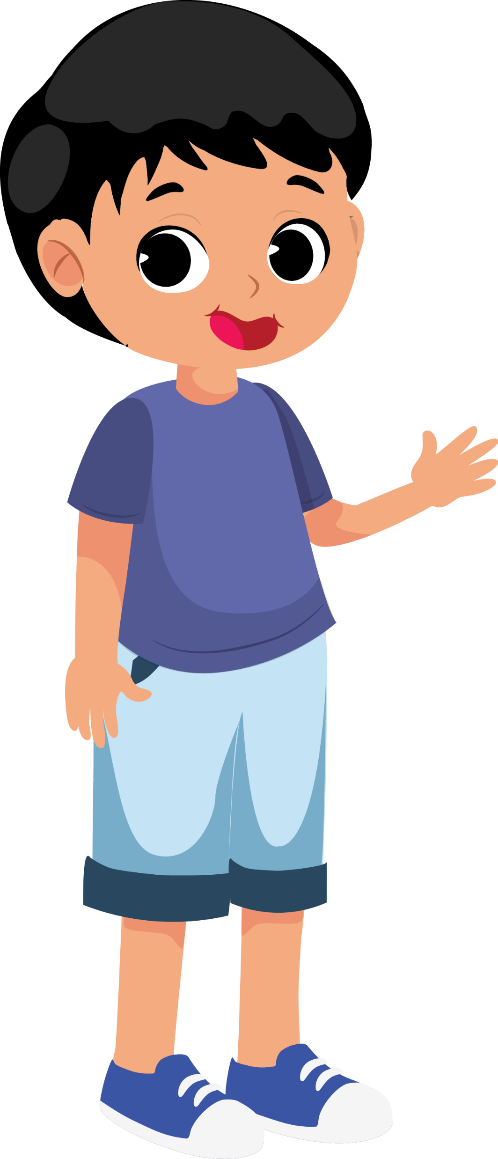 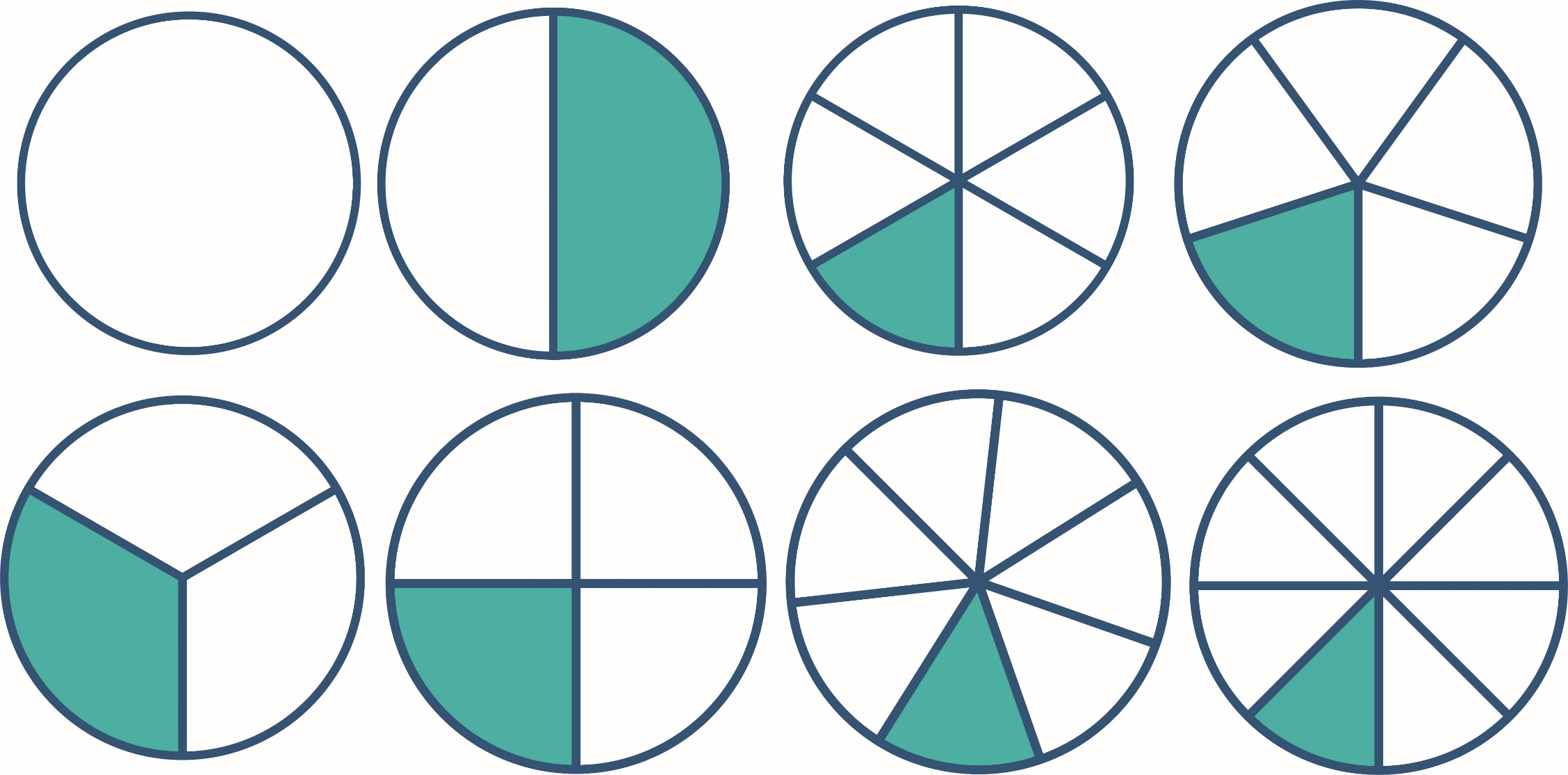 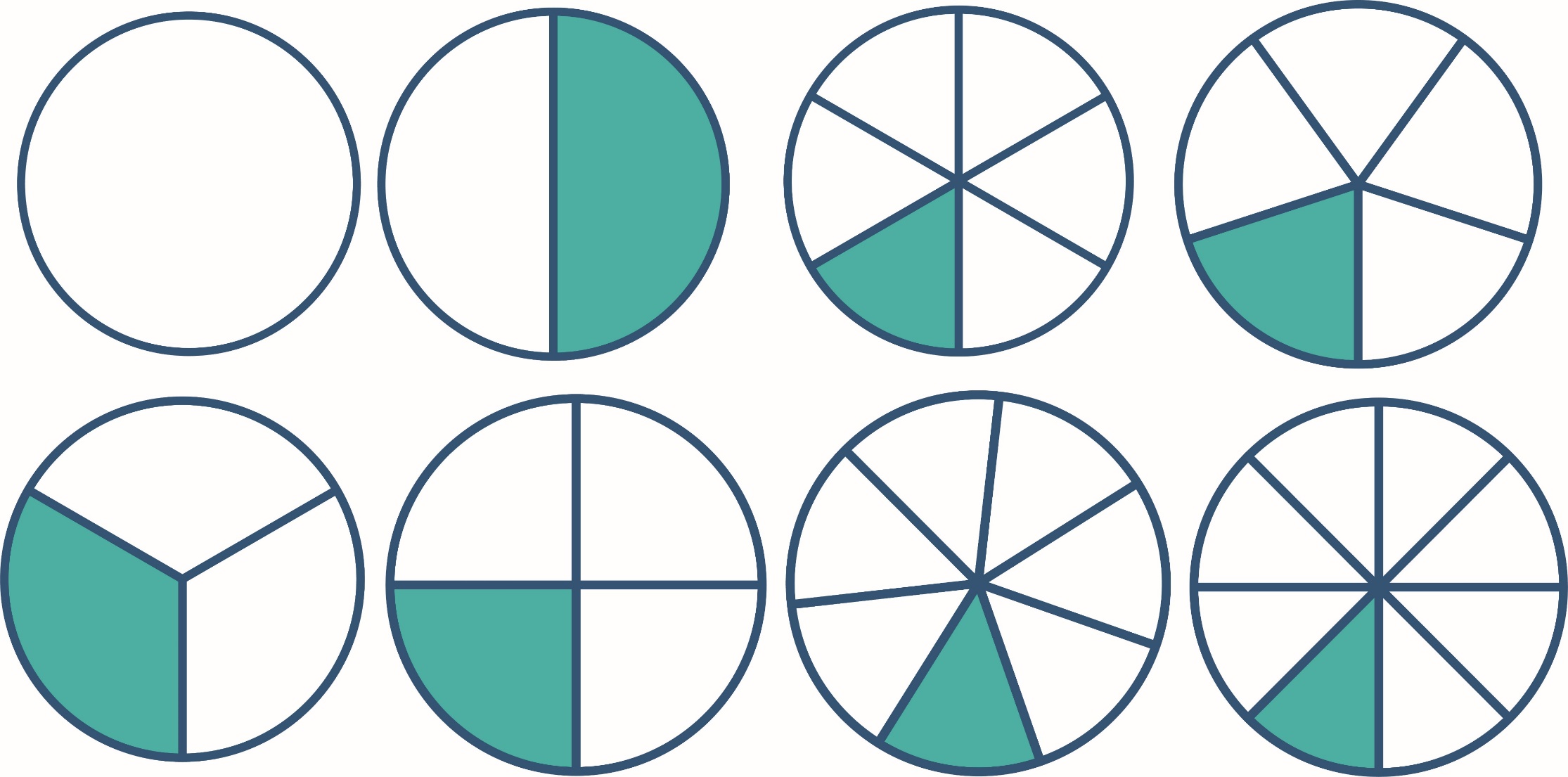 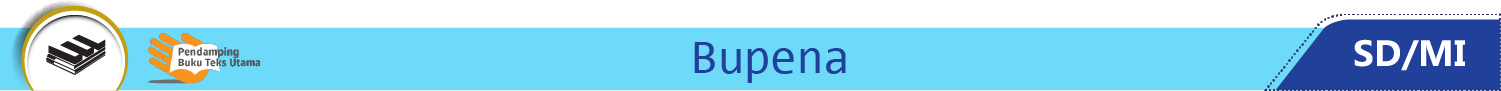 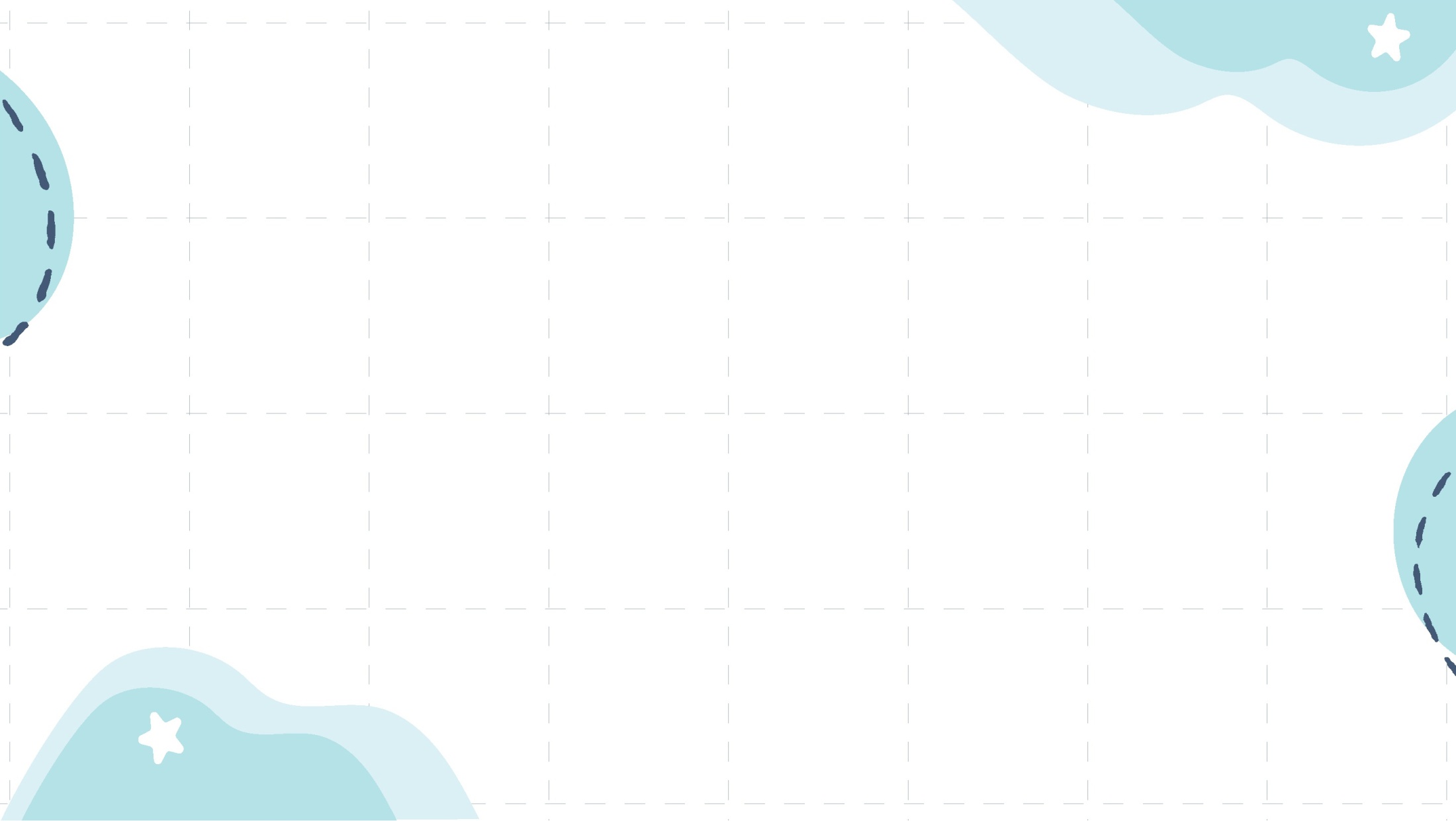 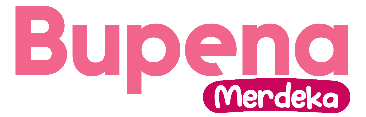 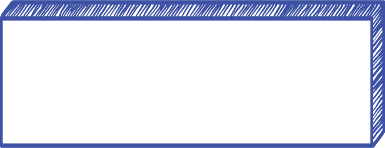 Dapat ditulis:
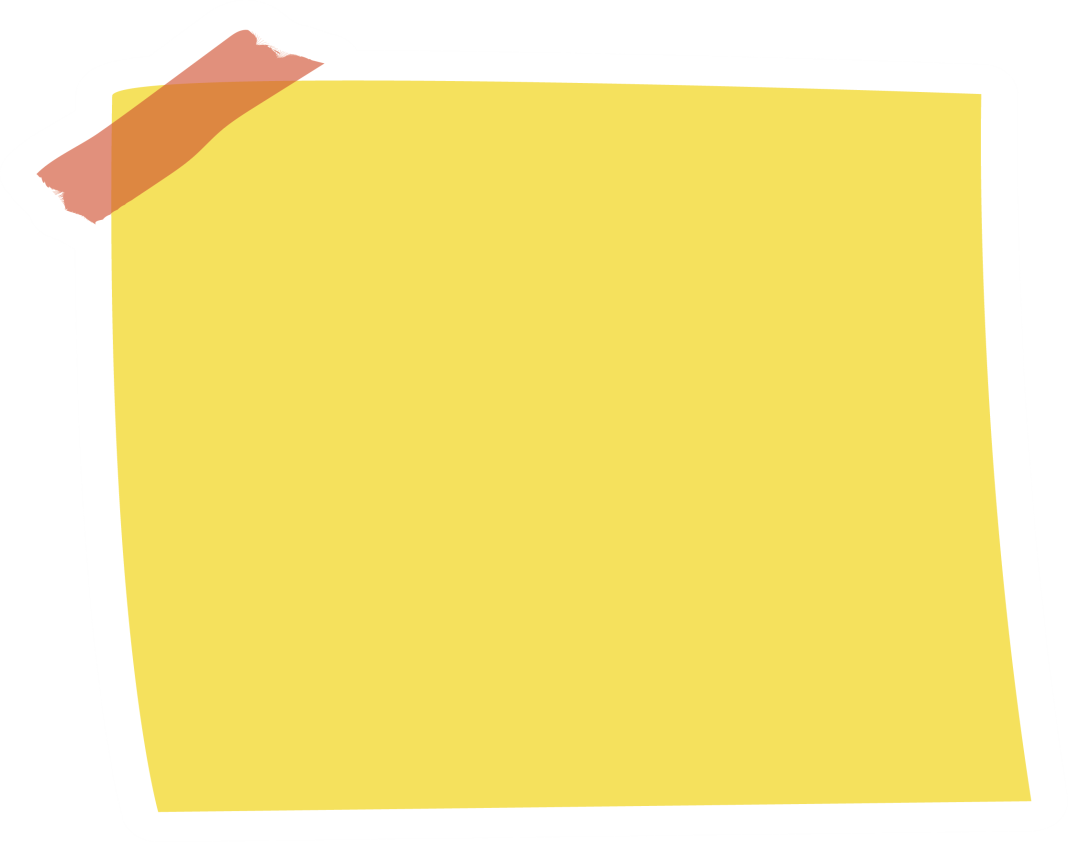 Ingat kembali: 
> dibaca lebih dari
< dibaca kurang dari
= dibaca sama dengan
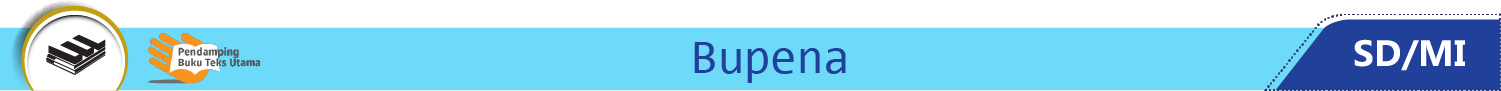 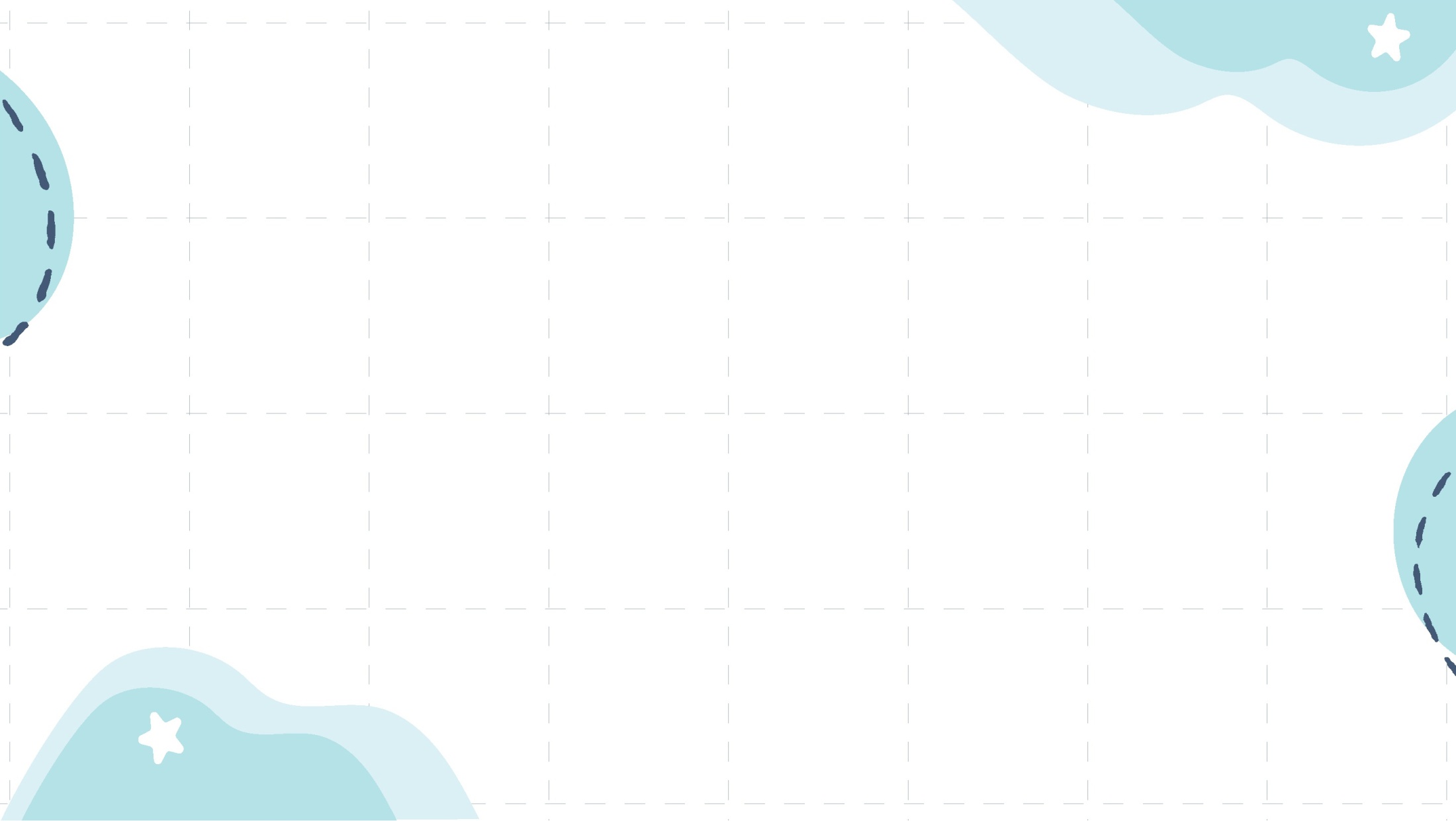 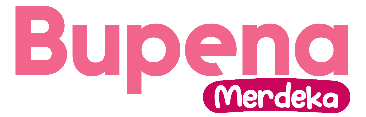 Pada pecahan yang berpenyebut sama, makin besar pembilang, makin besar pula pecahannya.
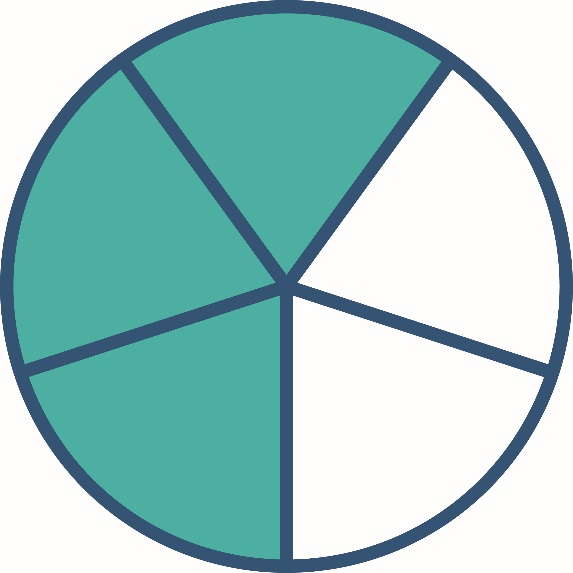 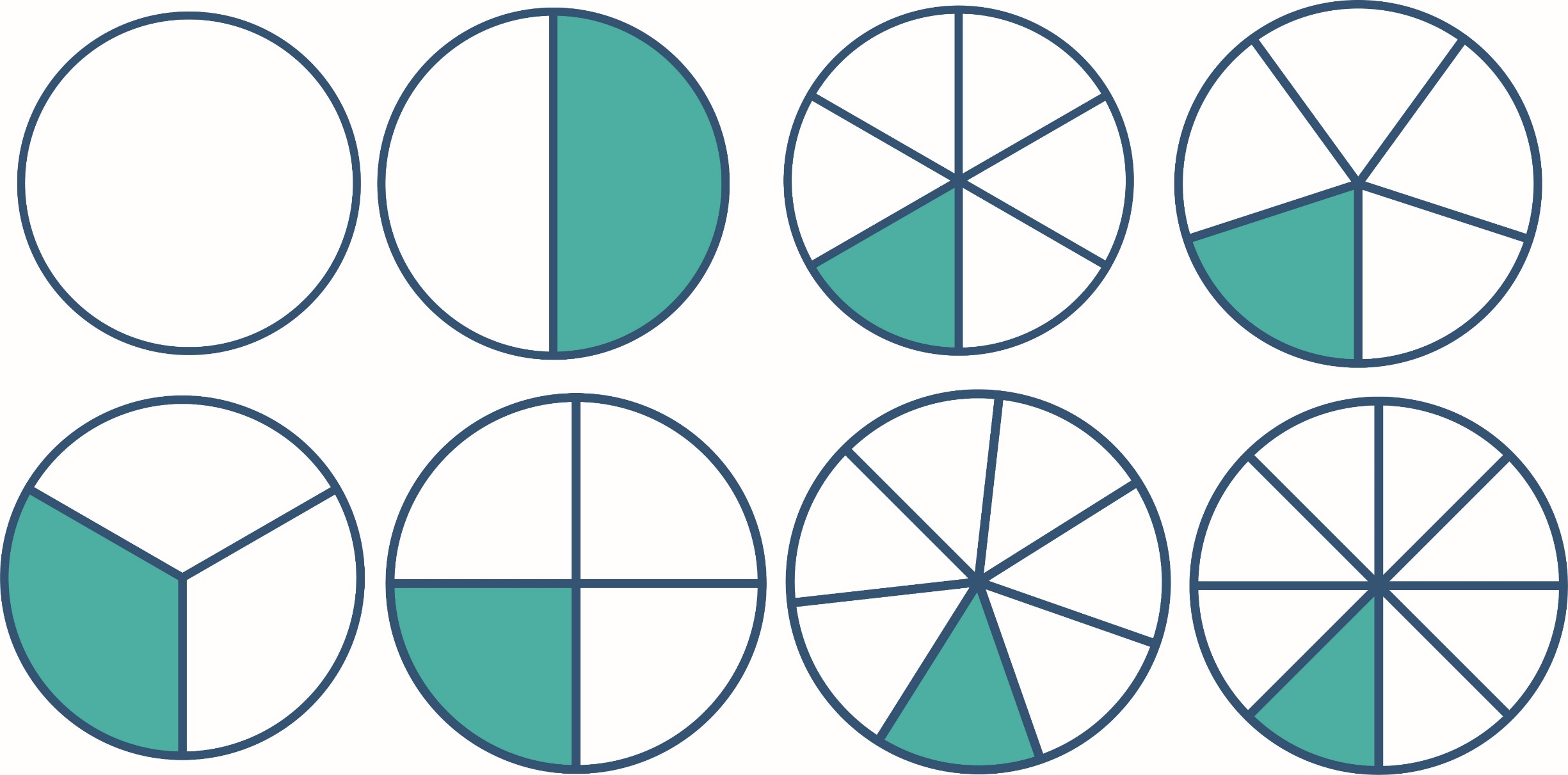 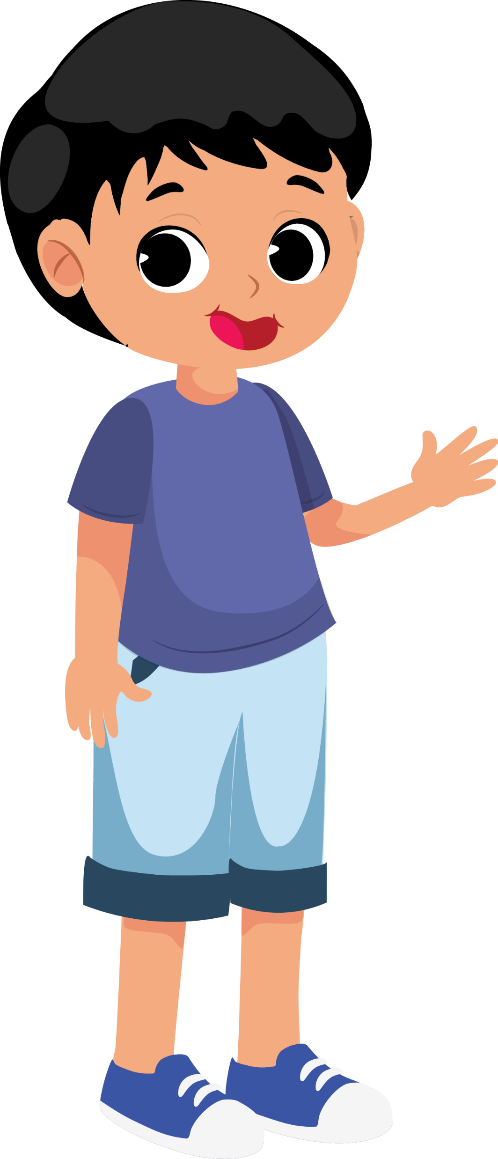 >
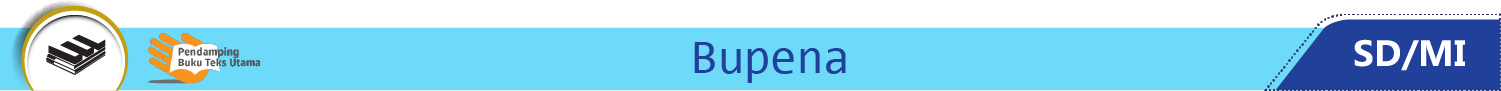 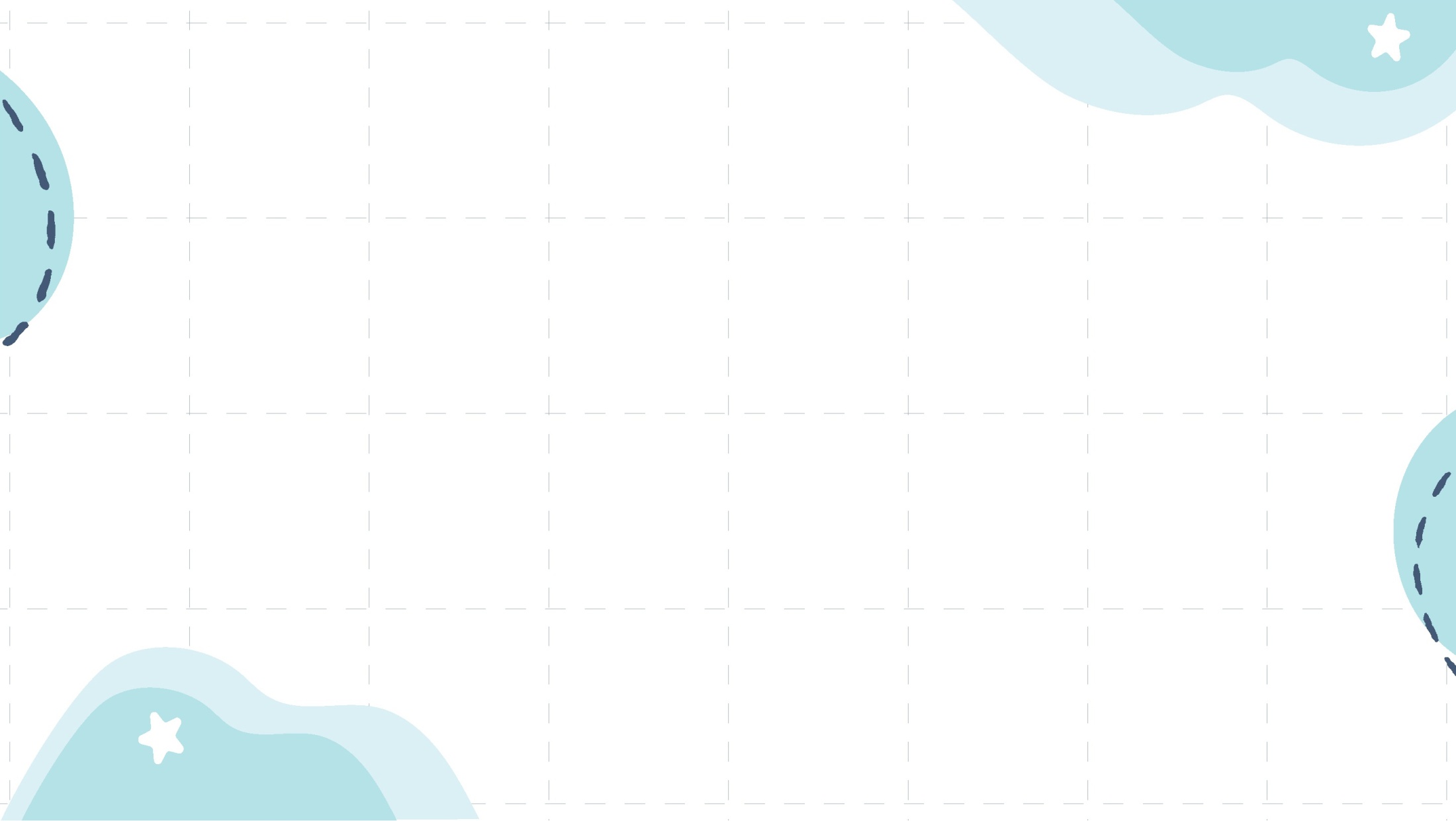 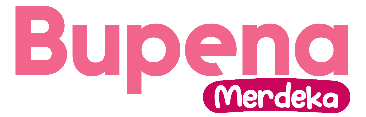 Jika pecahan memiliki pembilang yang sama, makin besar penyebut, makin kecil pecahannya.
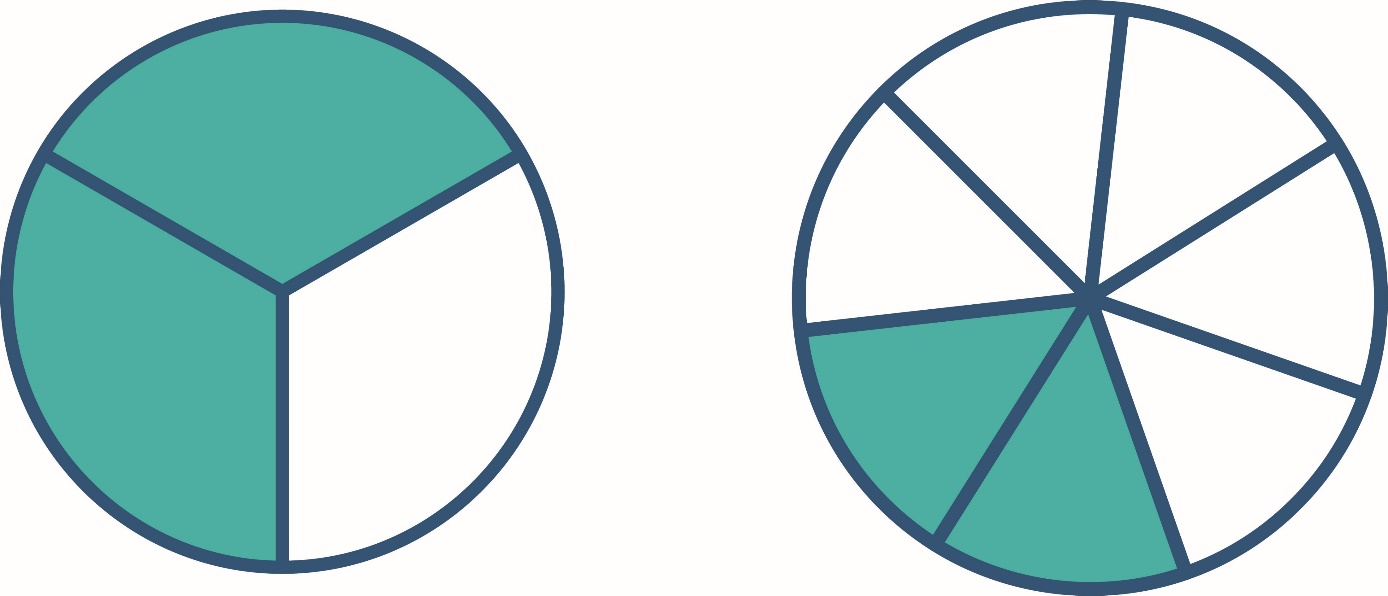 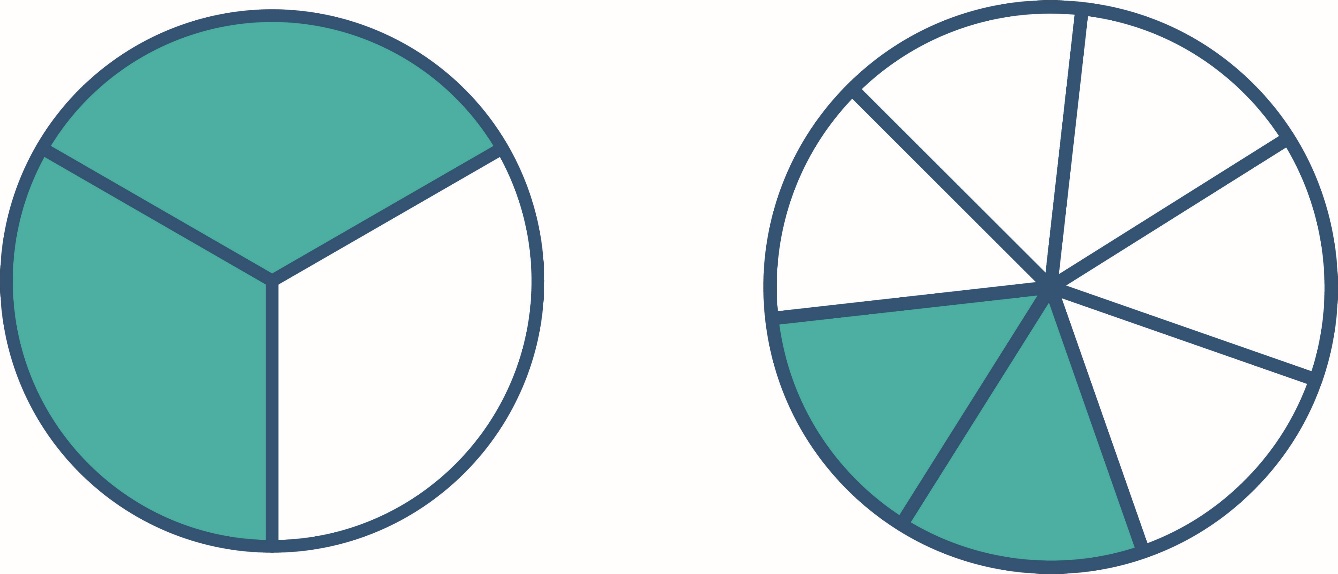 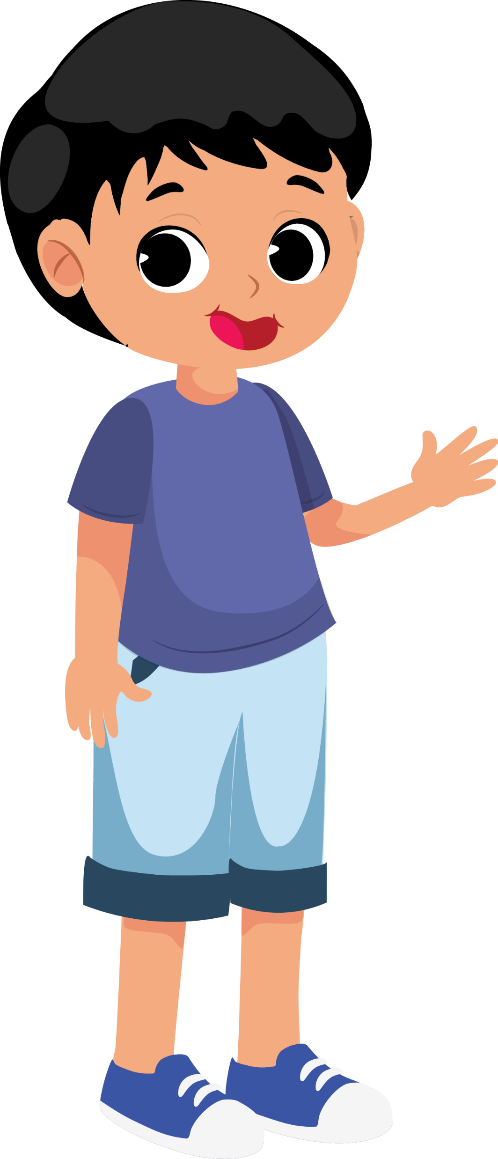 >
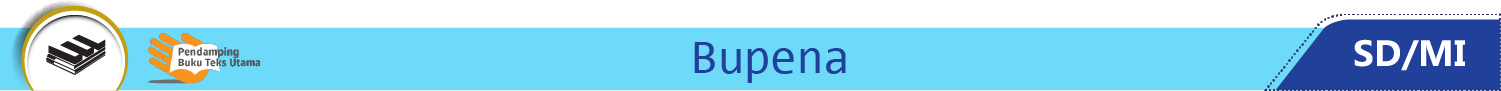 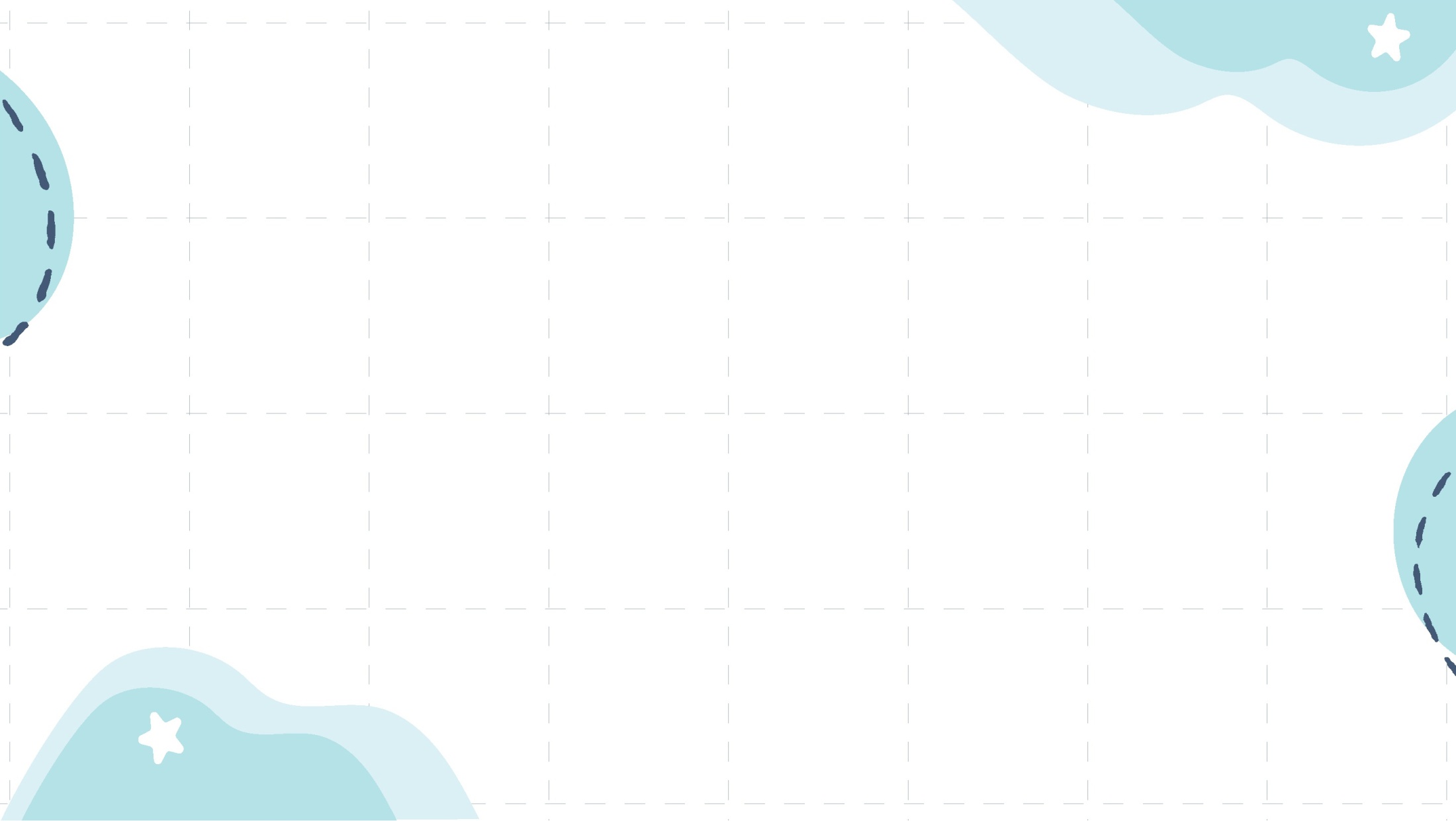 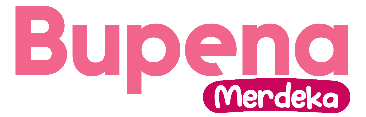 Membandingkan pecahan dapat dilakukan dengan menentukan pecahan yang senilai.
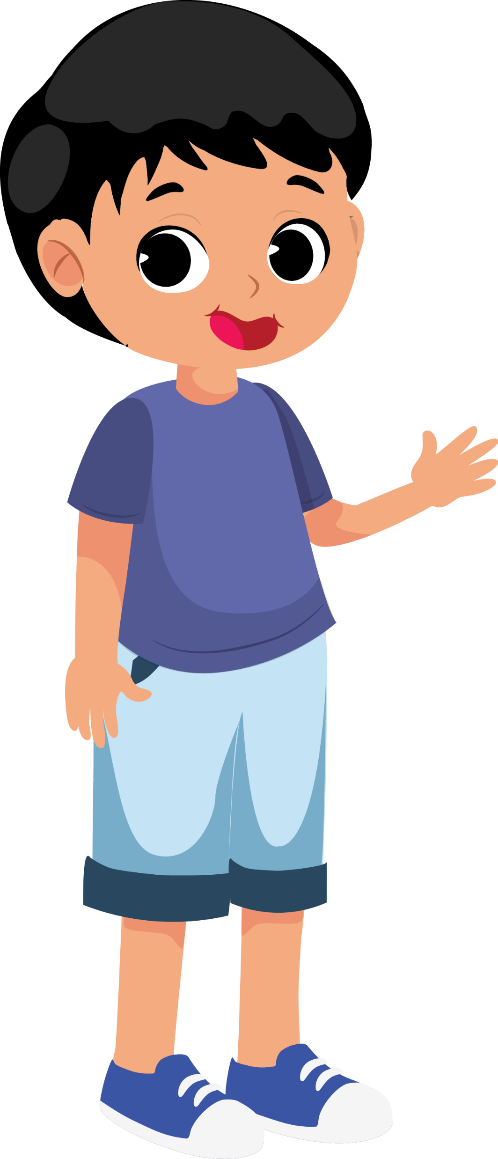 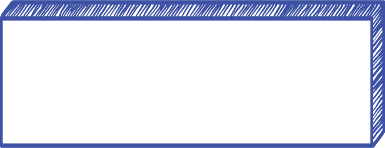 Perhatikan contoh berikut.
Bandingkan pecahan berikut.
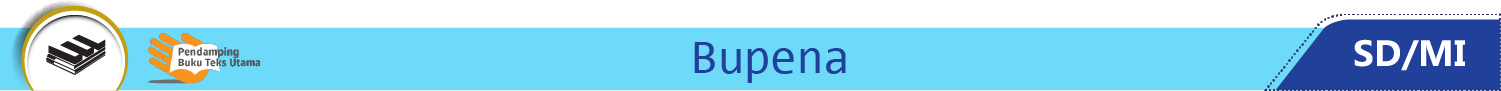 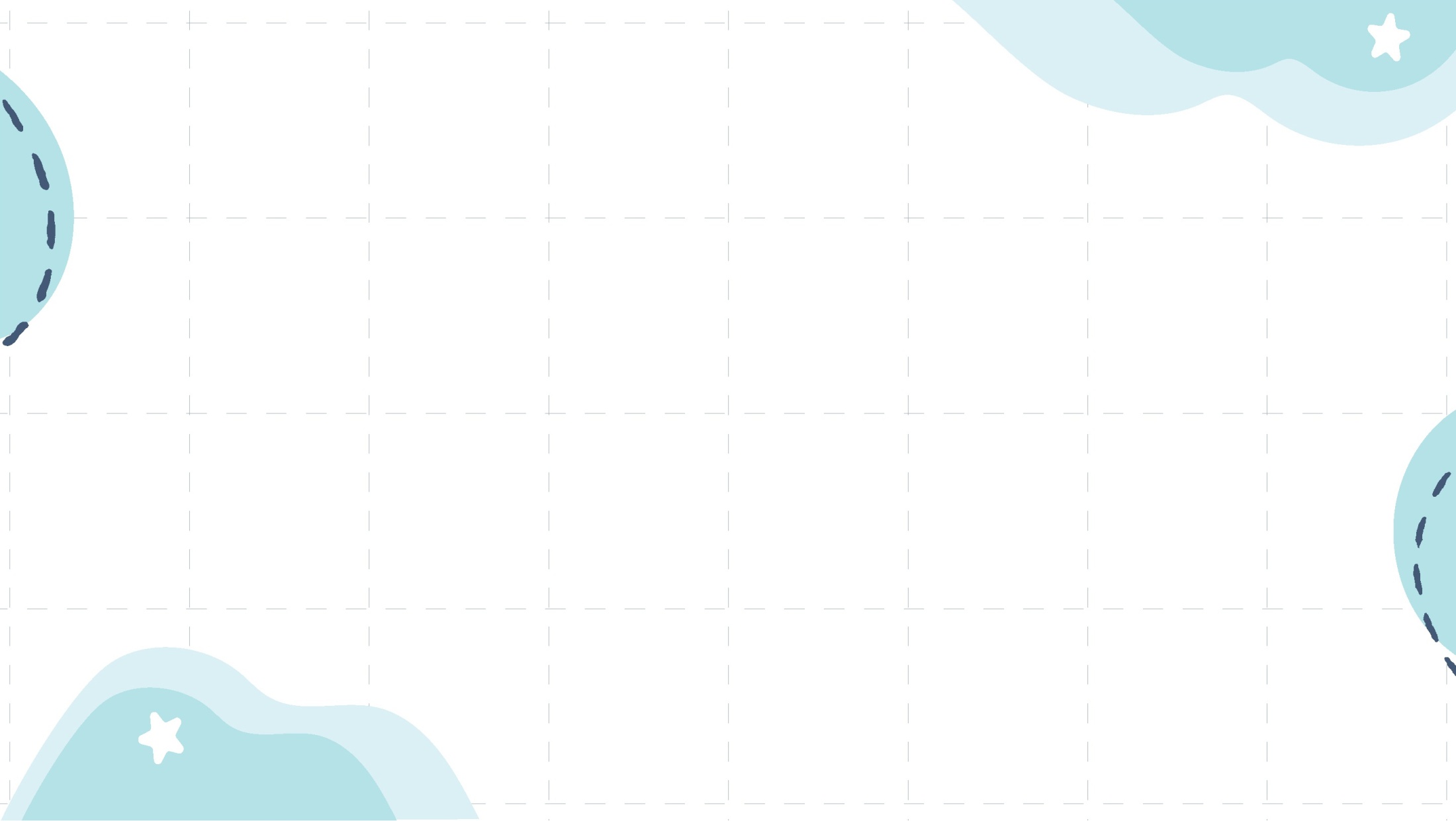 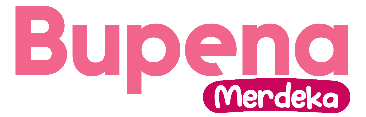 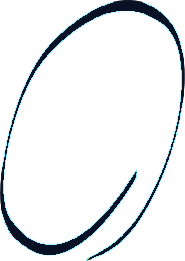 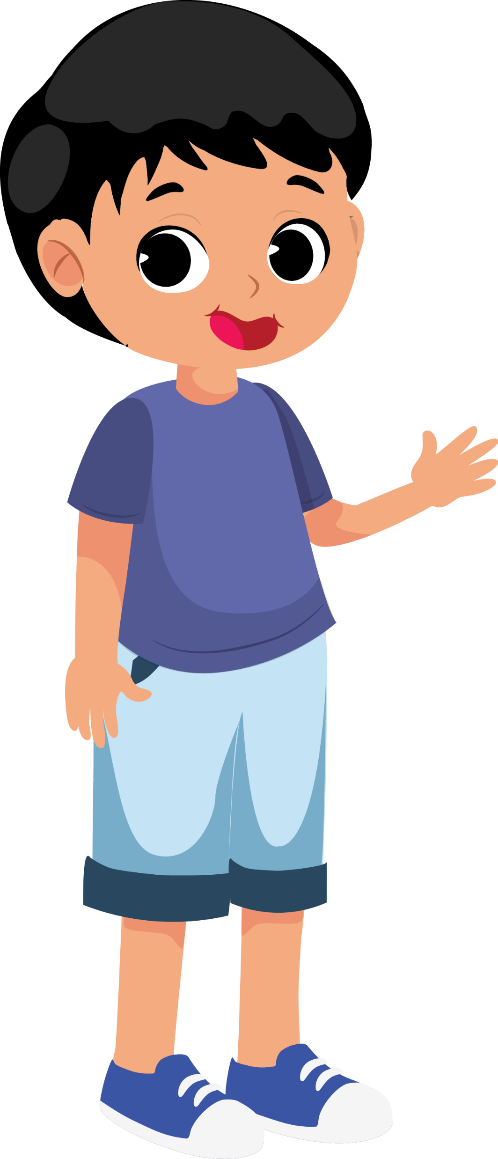 (Pembilang dan penyebut dikalikan 4)
Dengan demikian,
Jadi,
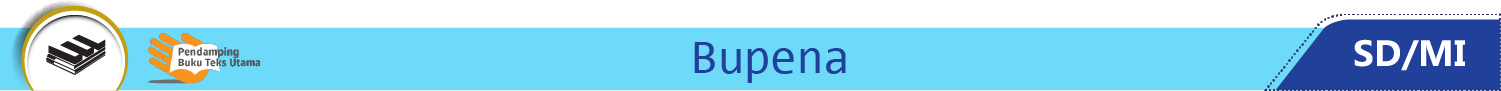 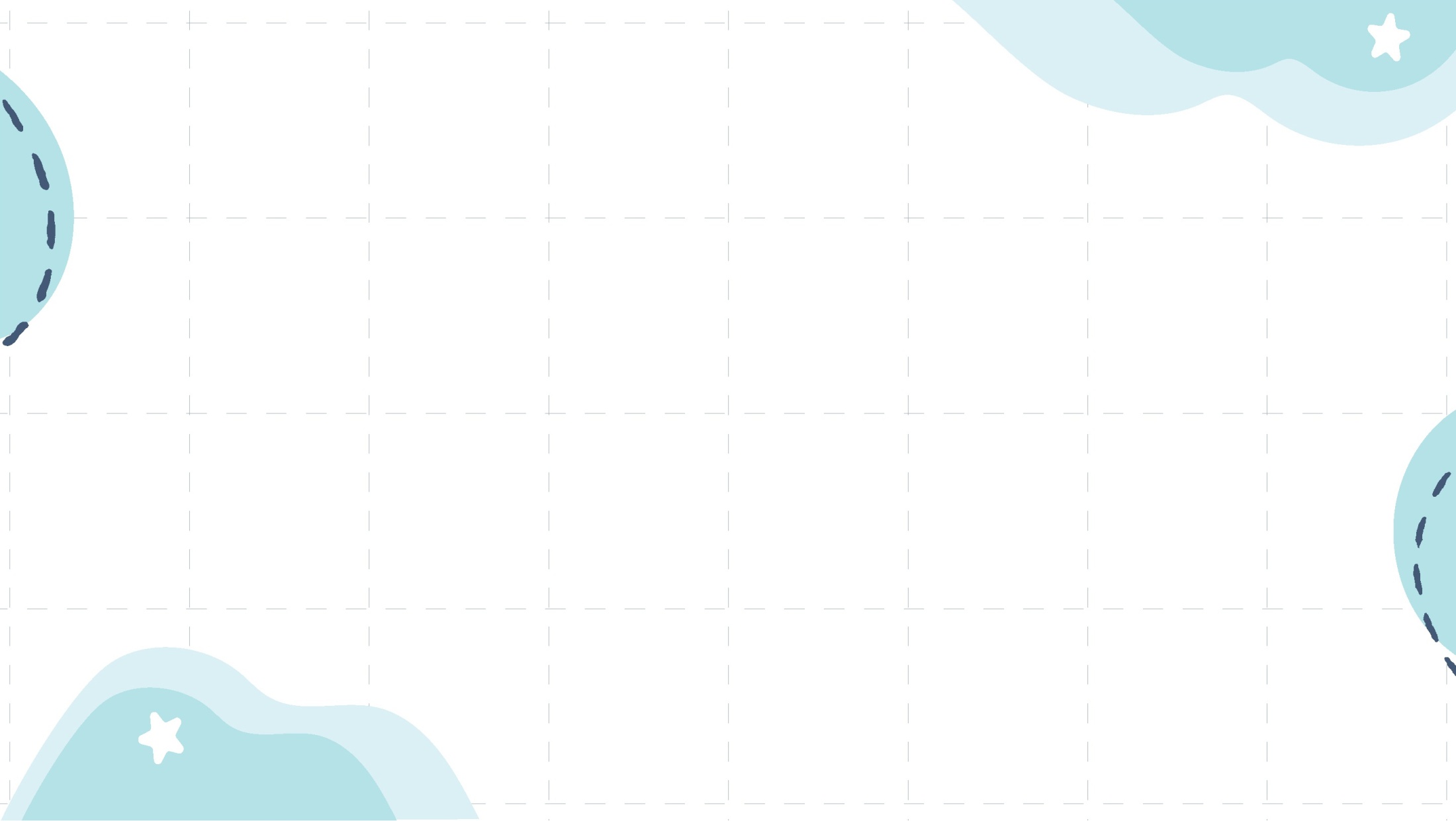 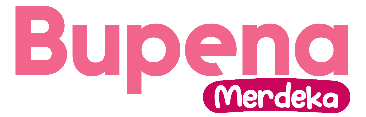 Pecahan juga dapat diurutkan dari yang terkecil atau terbesar, atau sebaliknya.
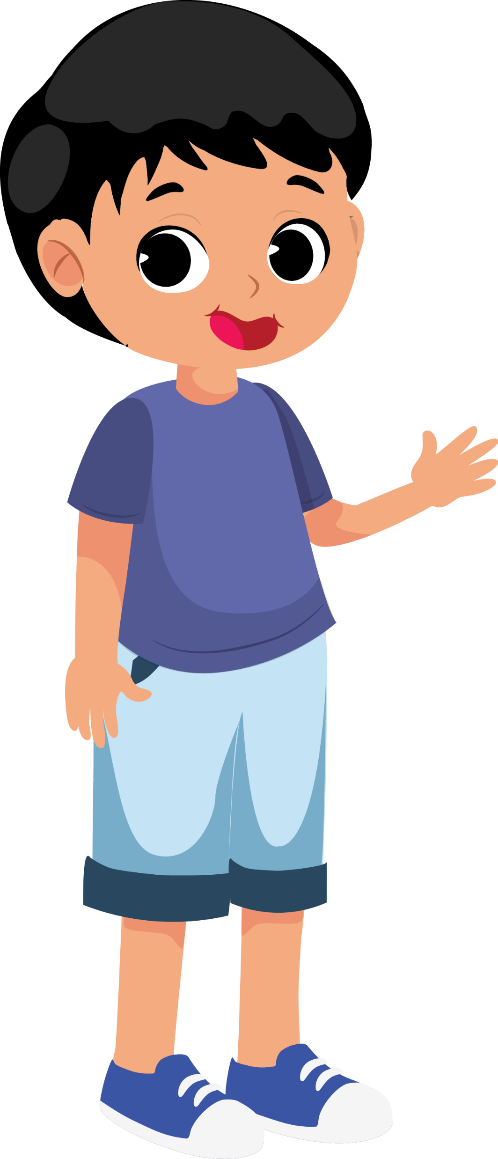 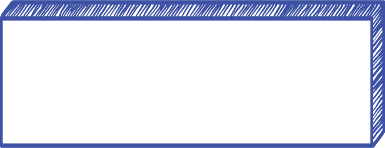 Perhatikan contoh berikut.
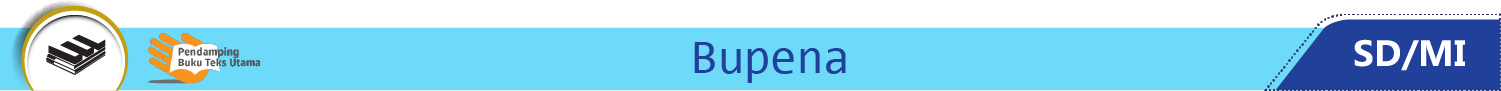 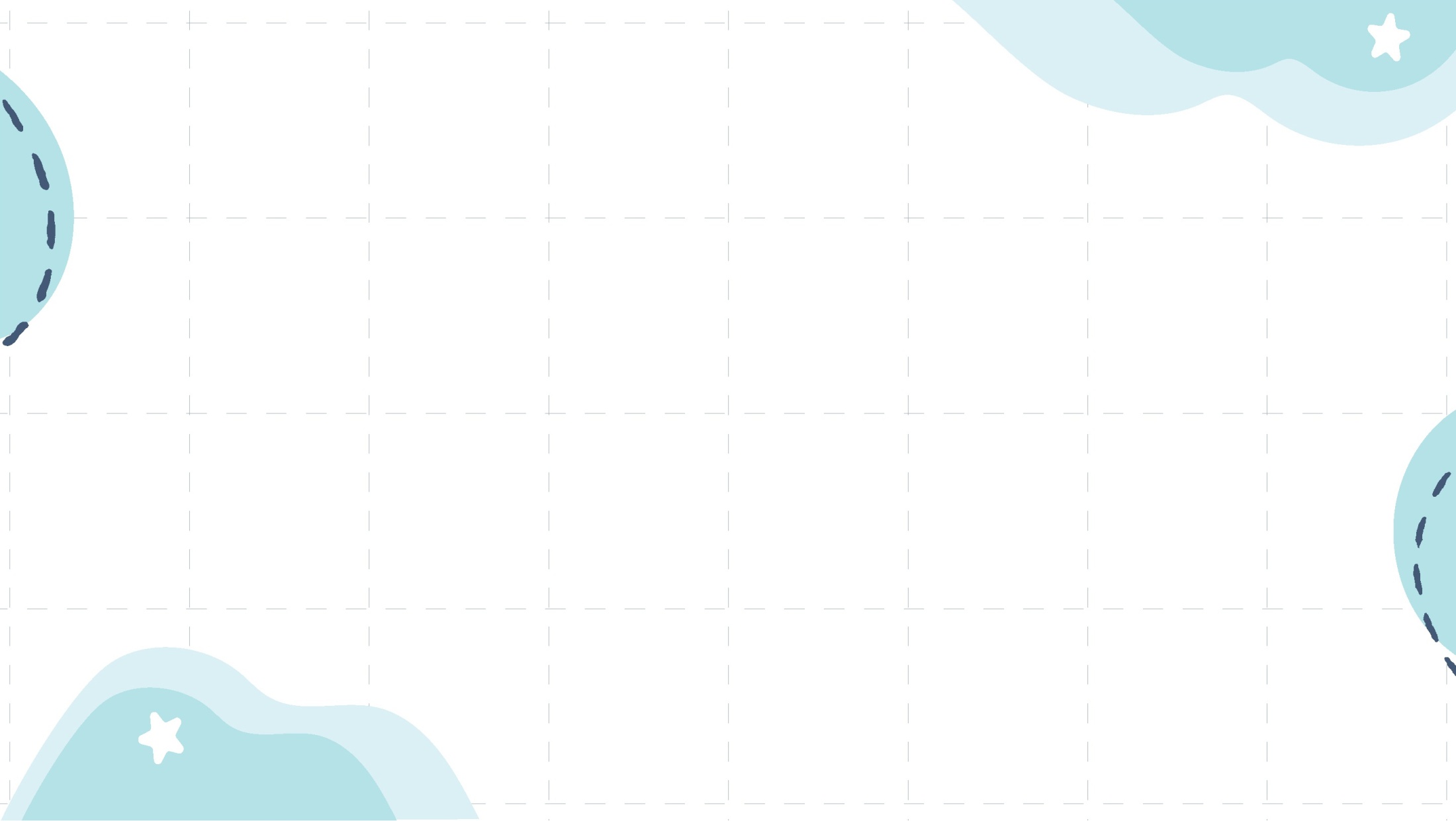 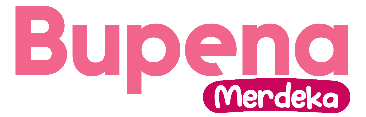 Perhatikan bahwa semua pecahan dapat diubah ke dalam pecahan berpenyebut 18.
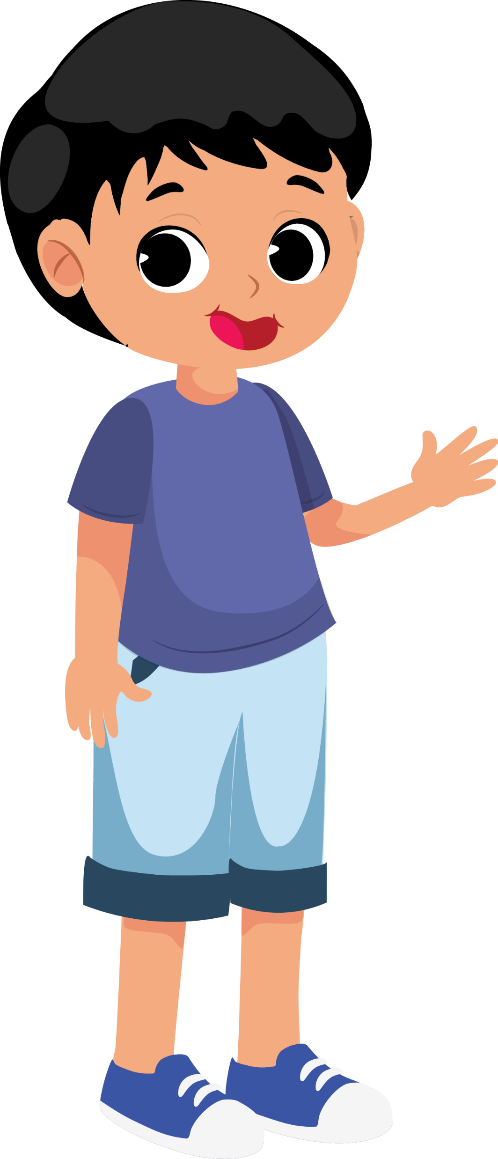 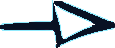 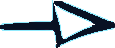 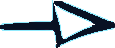 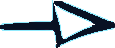 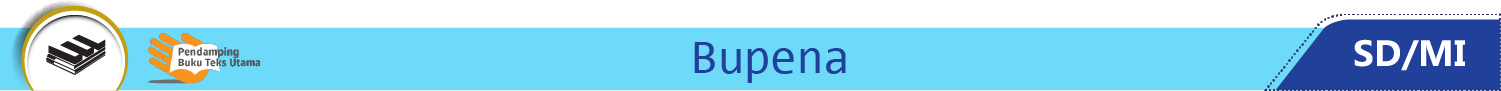 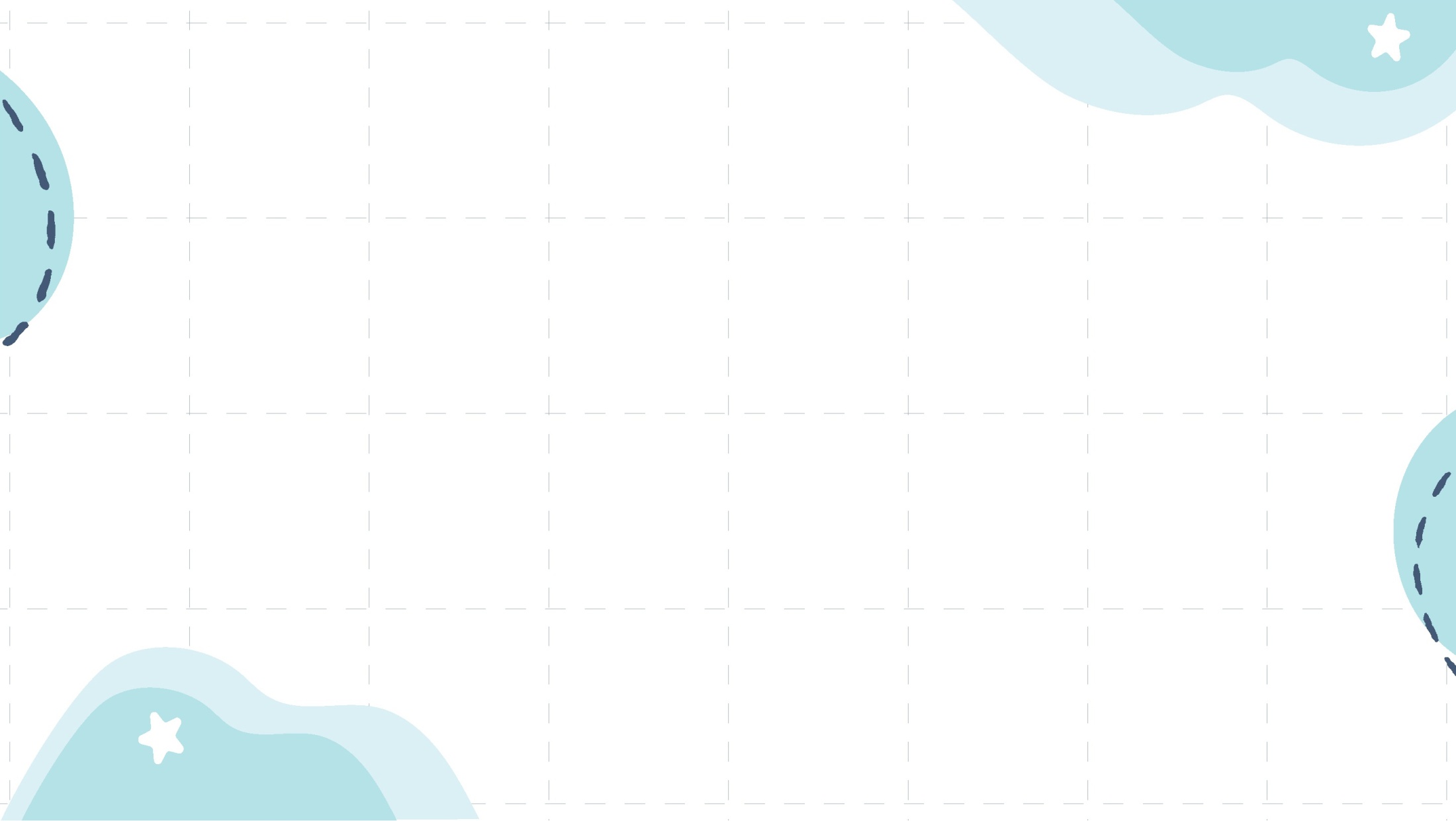 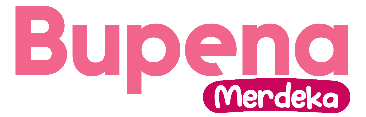 Urutan pecahan dari yang terkecil adalah
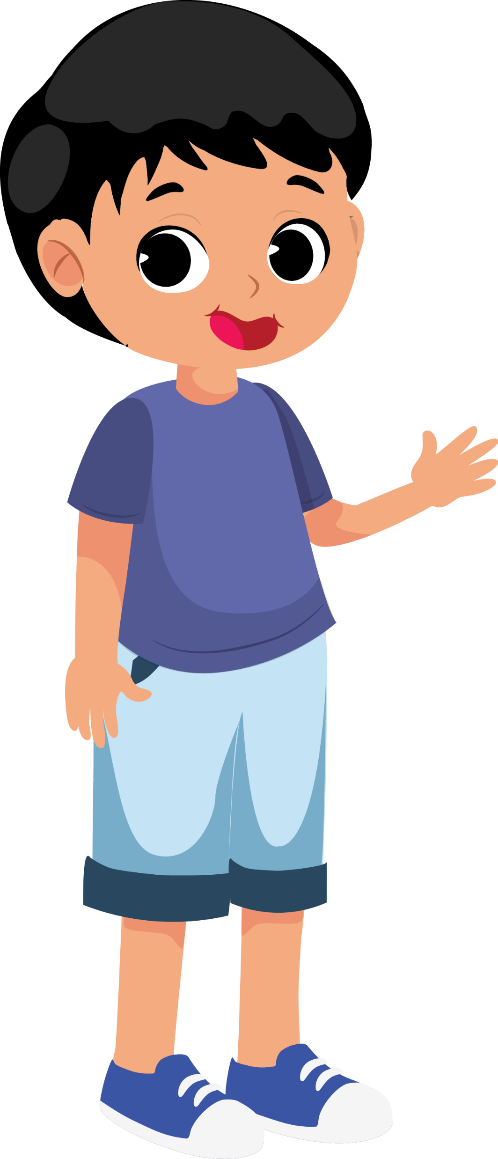 Jadi, urutan pecahan dari yang terkecil adalah
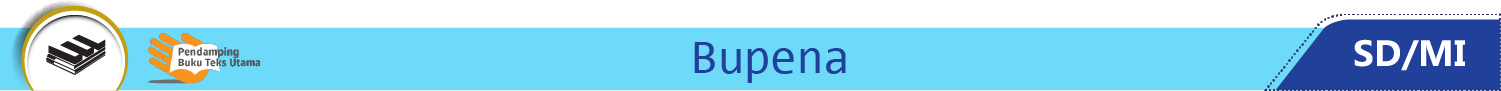 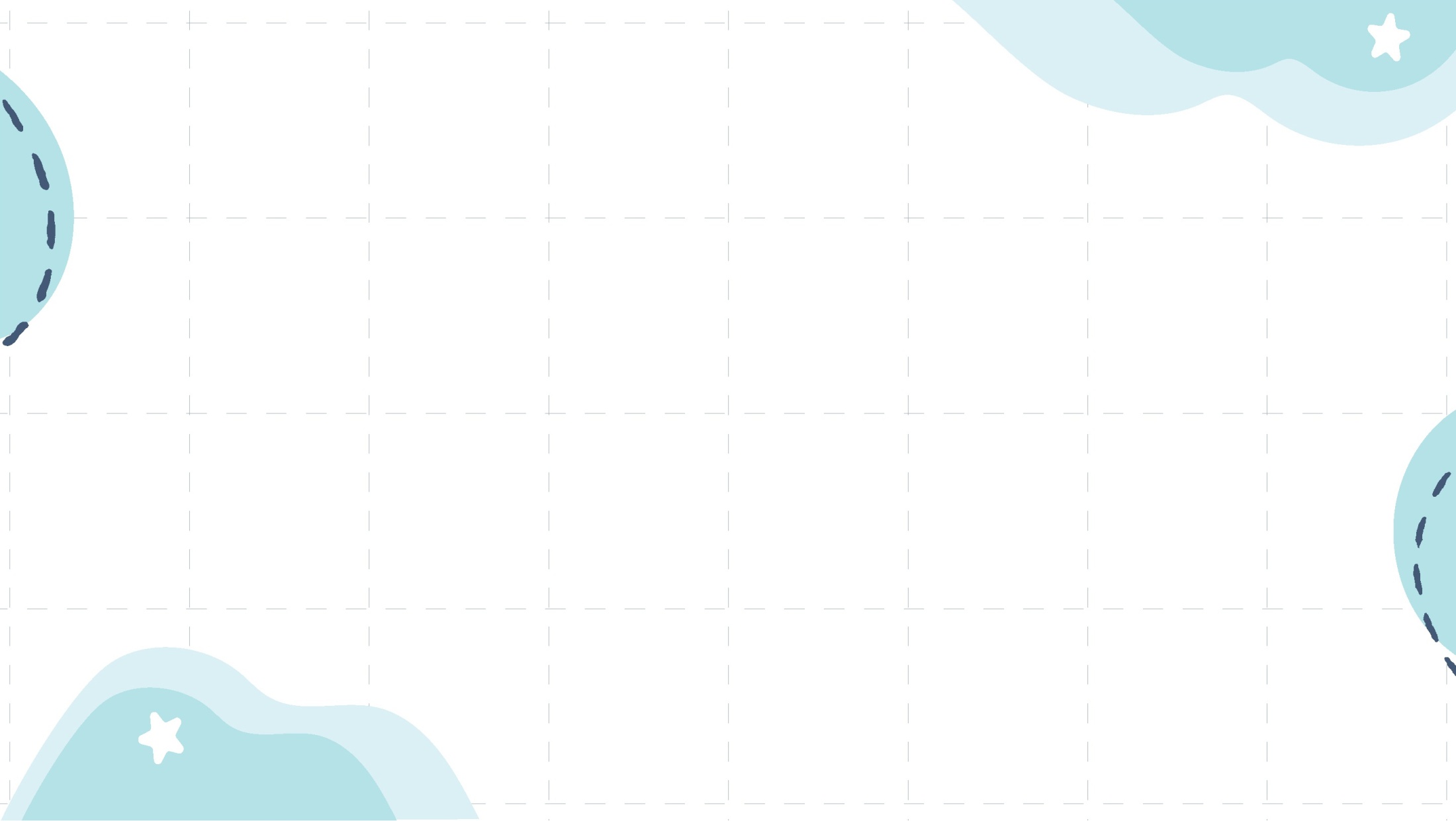 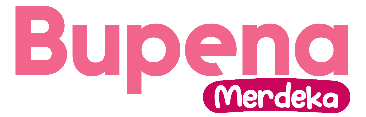 Ayo, urutkan pecahan-pecahan berikut dari yang terkecil.
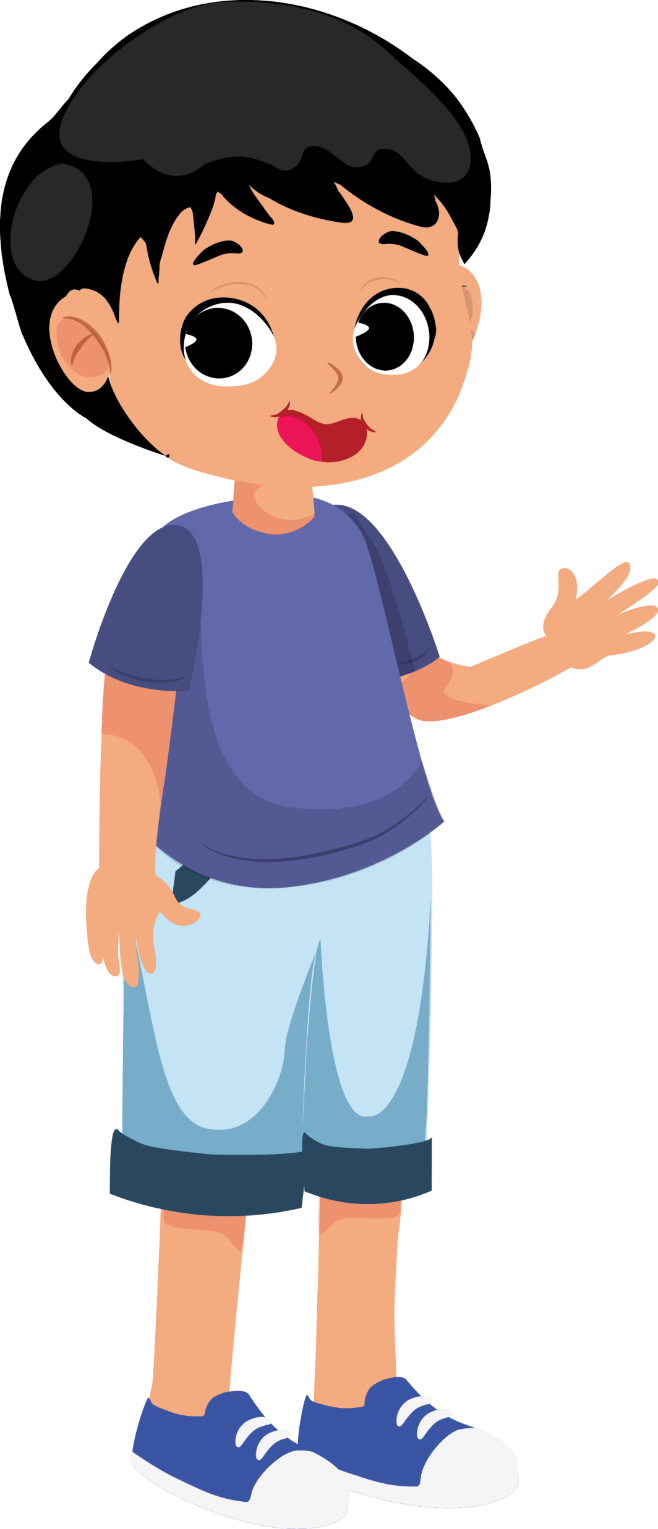 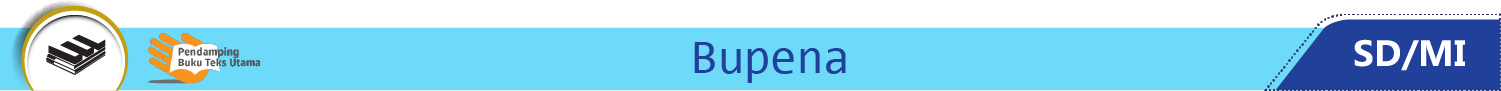 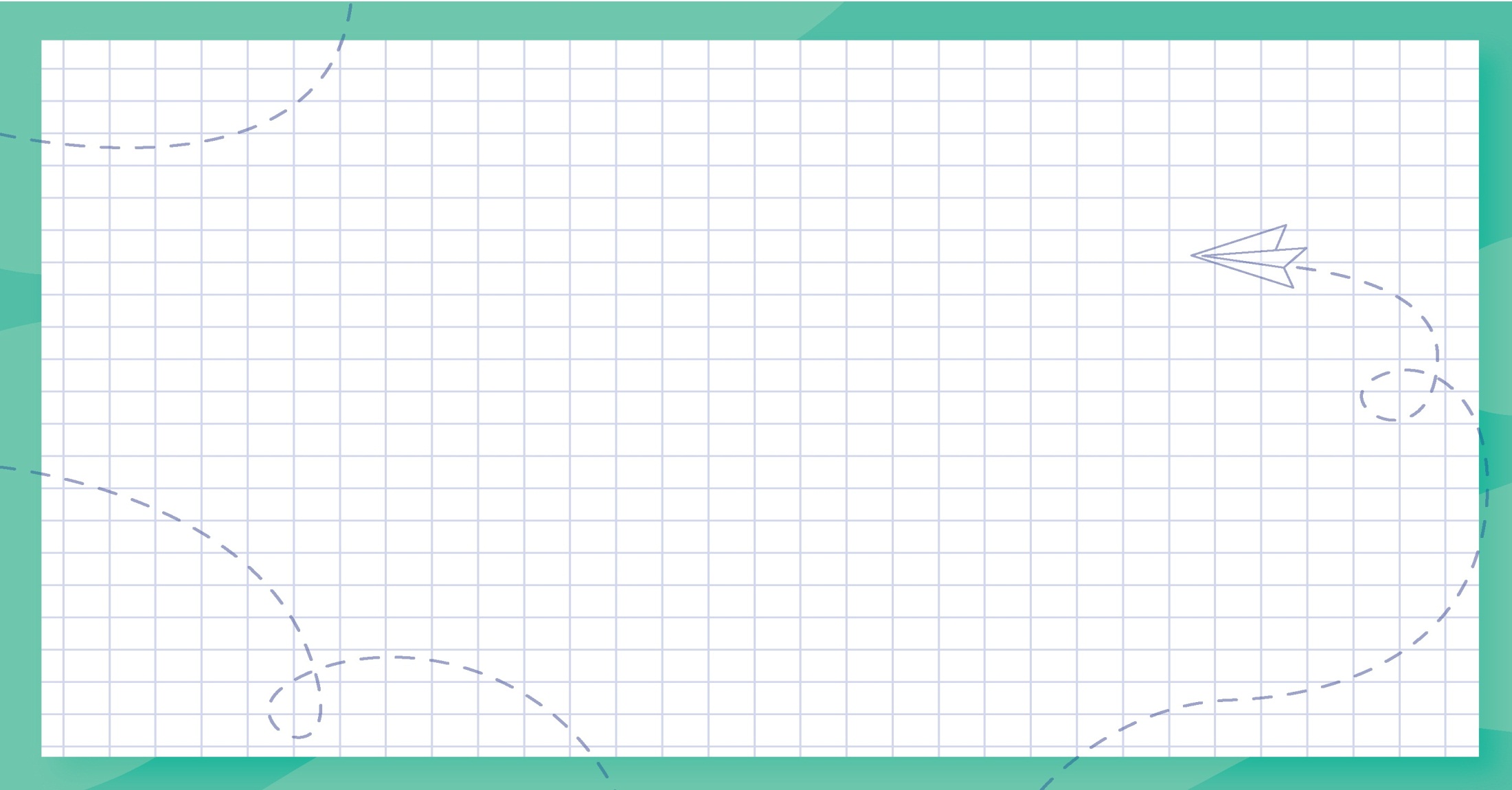 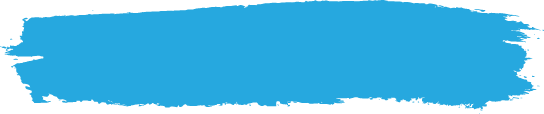 D. Penjumlahan dan Pengurangan Pecahan
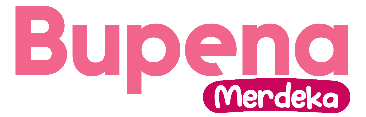 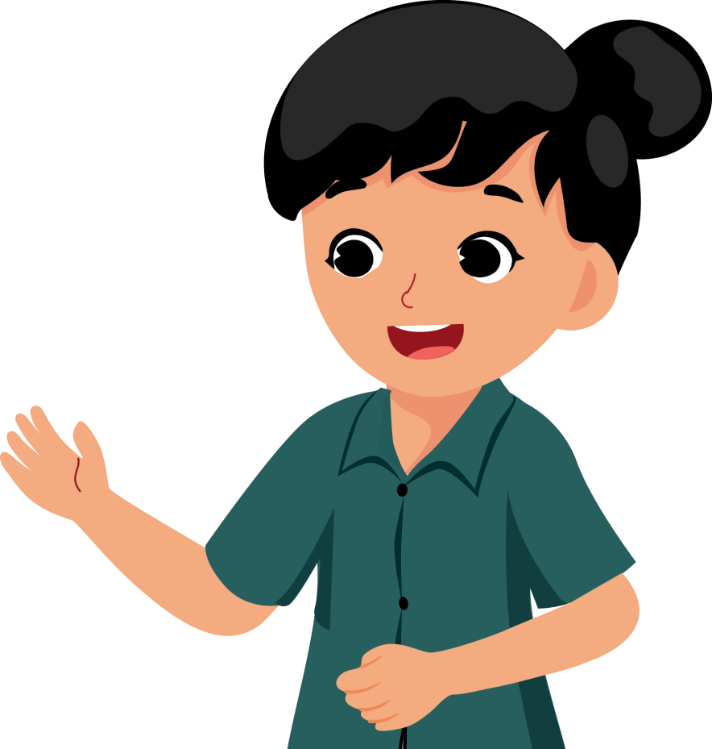 Penjumlahan dan pengurangan pecahan berpenyebut sama dilakukan dengan menjumlahkan atau mengurangkan pembilangnya saja, sedangkan penyebutnya tetap.
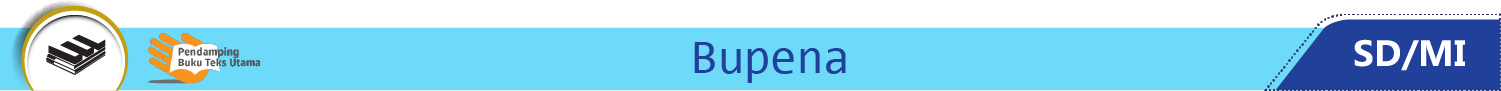 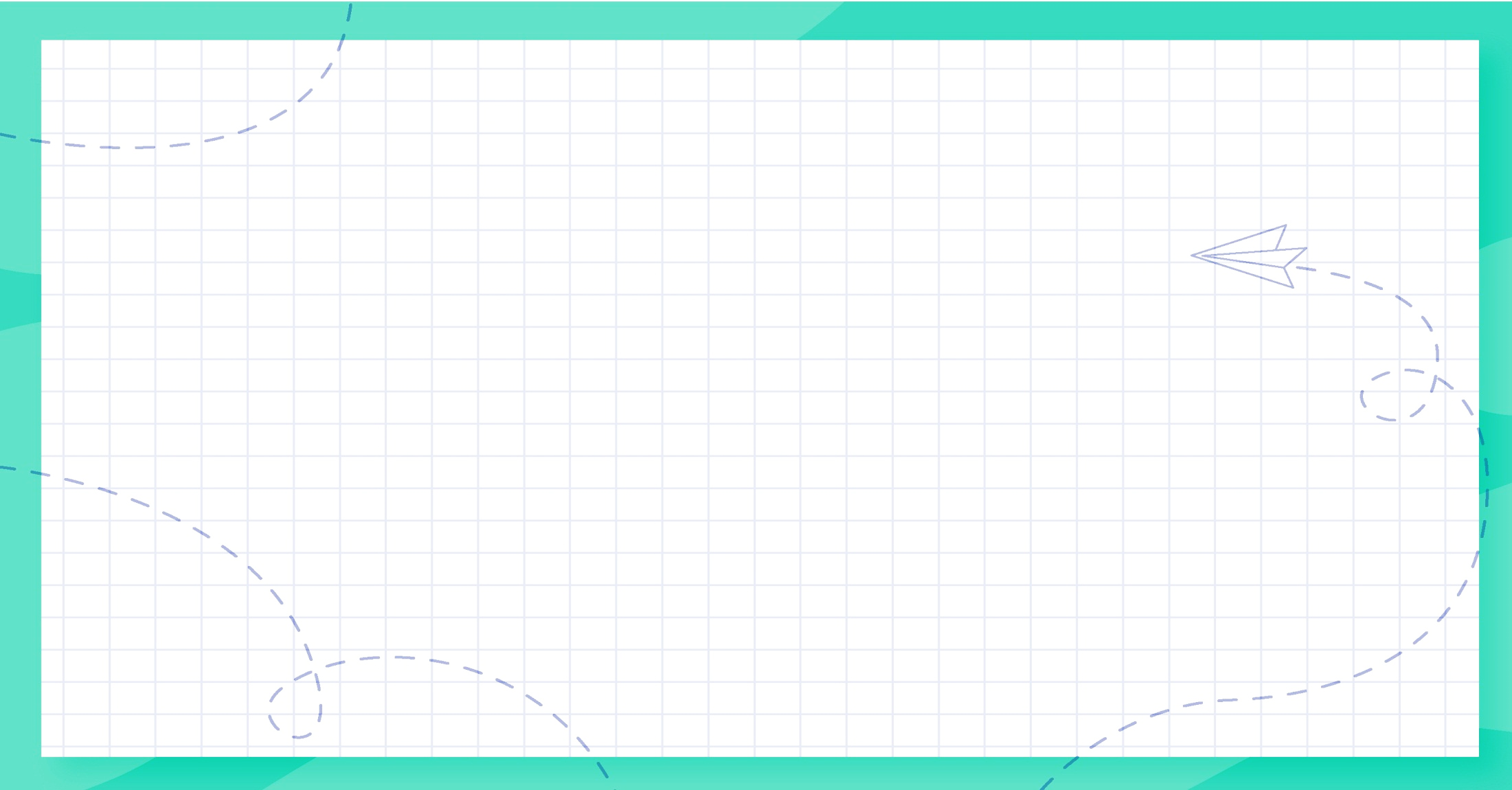 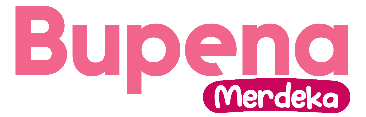 Ayo, perhatikan contoh berikut!
+
=
+
=
Pecahan yang memiliki penyebut sama dapat dijumlahkan dengan cara menjumlahkan pembilangnya, sedangkan penyebutnya tetap.
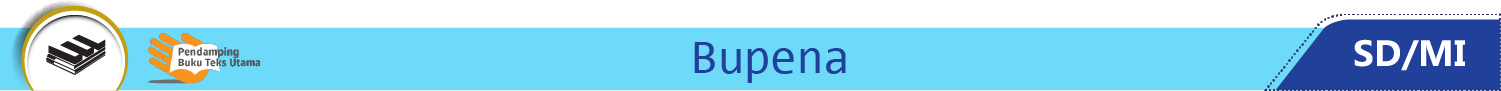 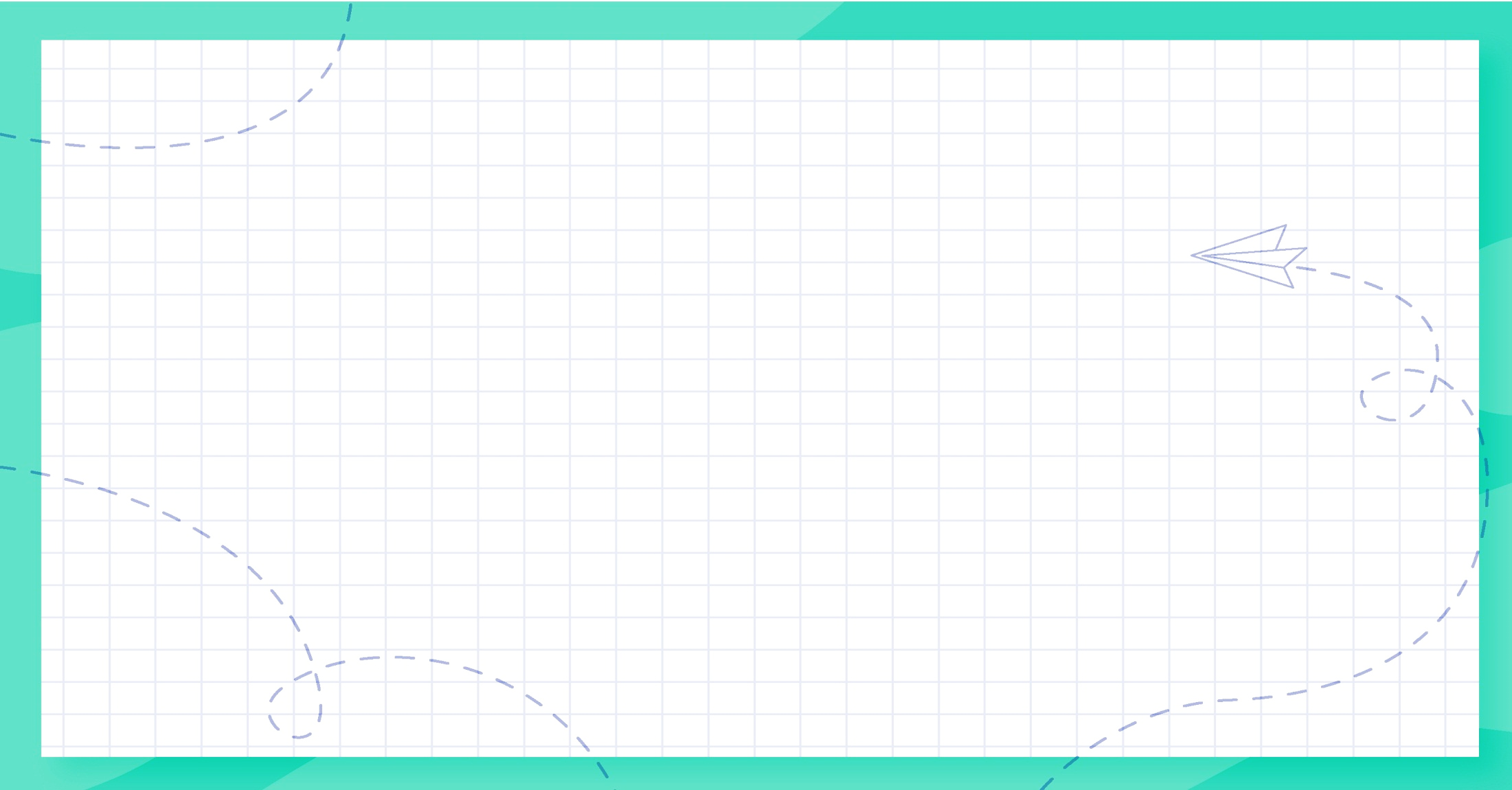 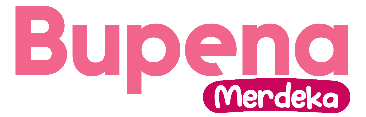 Ayo, perhatikan contoh berikut!
–
=
–
=
Pengurangan pecahan yang memiliki penyebut sama dapat dihitung dengan cara mengurangi pembilangnya, sedangkan penyebutnya tetap.
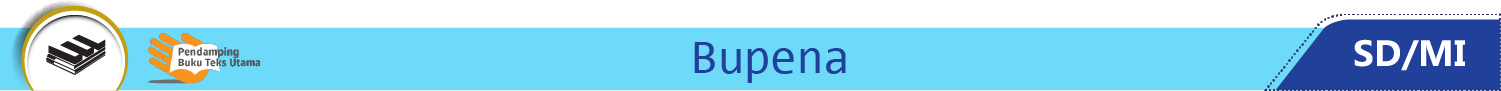 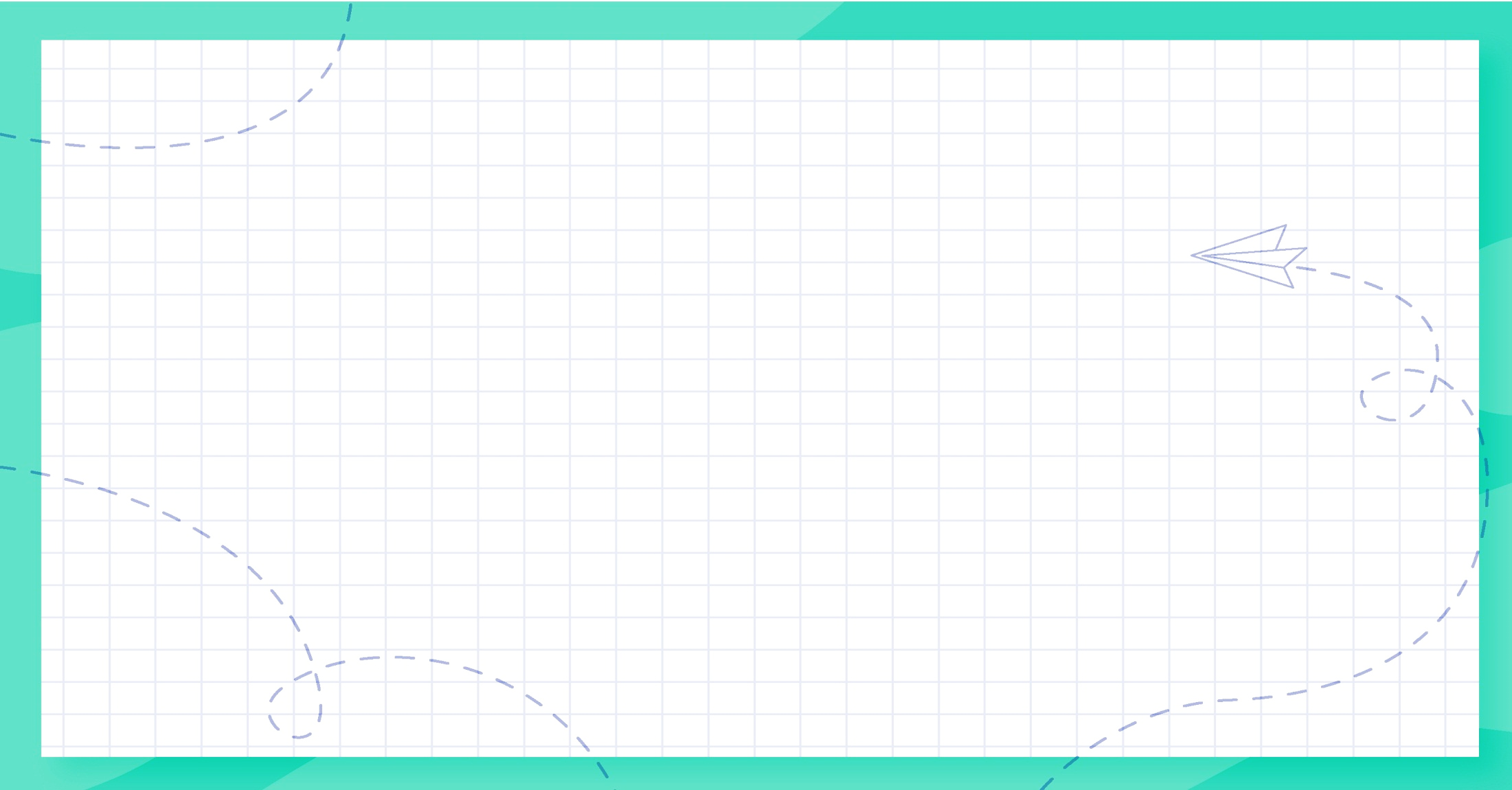 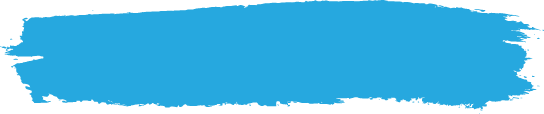 E. Pecahan Desimal dan Persen
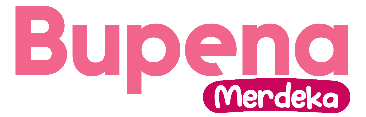 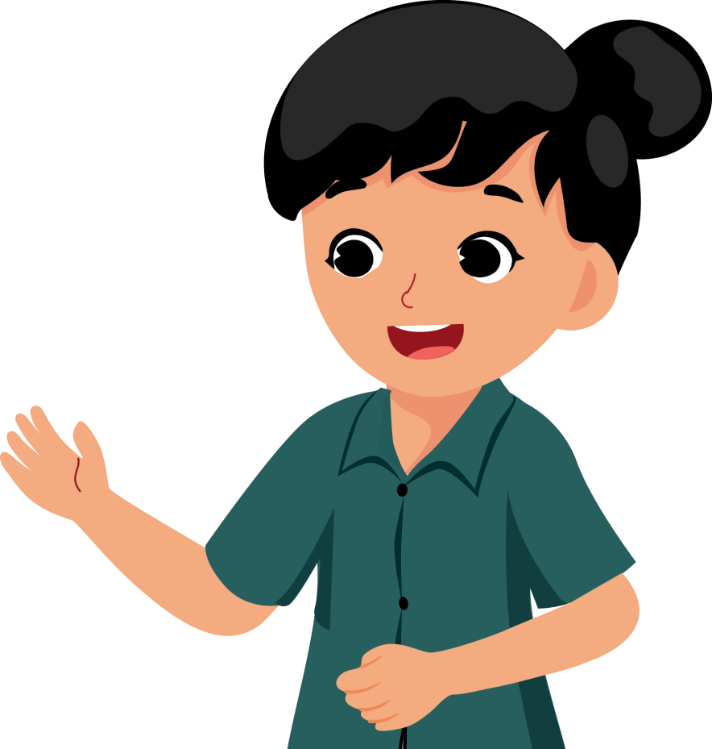 Pecahan desimal adalah bentuk lain dari pecahan persepuluhan, perseratusan, dan seterusnya yang ditulis menggunakan tanda koma.
Contoh:
dibaca nol koma enam
0,6
dibaca satu koma tujuh lima
1,75
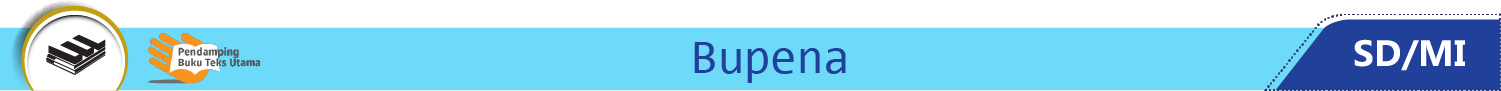 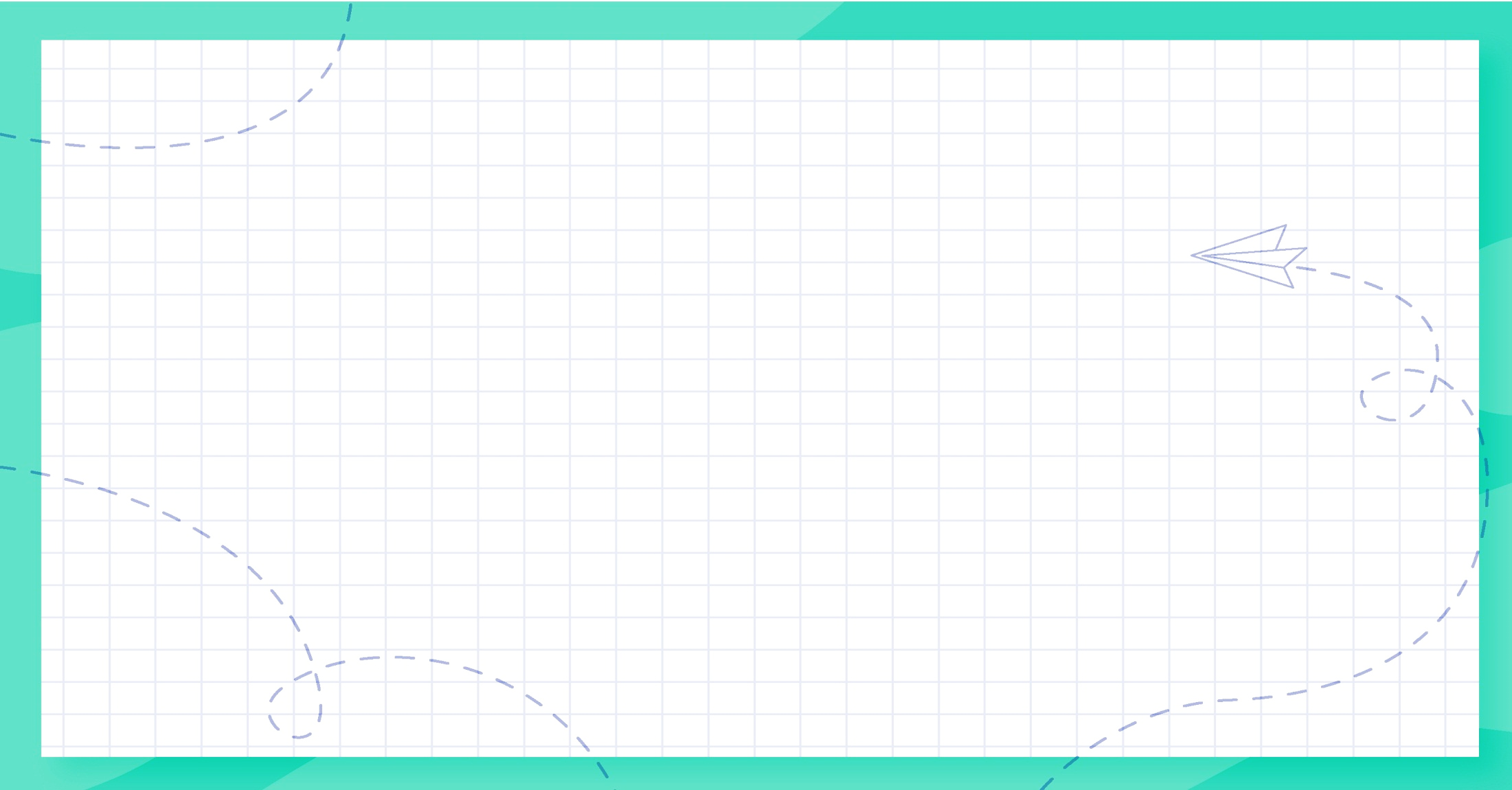 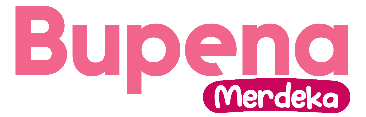 Bagaimana cara mengubah pecahan biasa menjadi pecahan desimal? caranya mengubah pecahan biasa menjadi pecahan berpenyebut 10, 100, atau seterusnya, lalu tuliskan bentuk desimalnya.
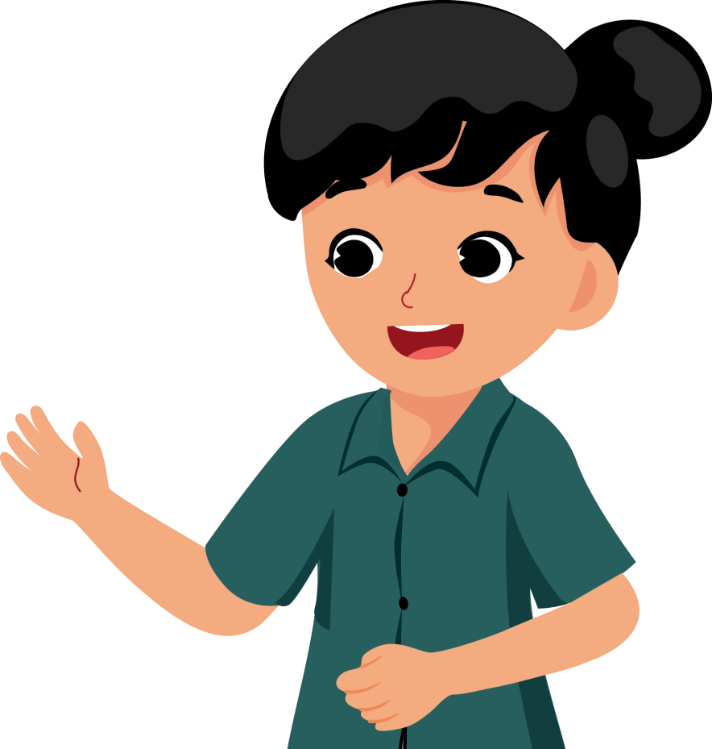 Contoh:
= 0,25
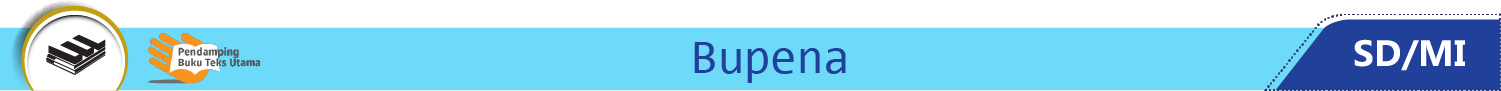 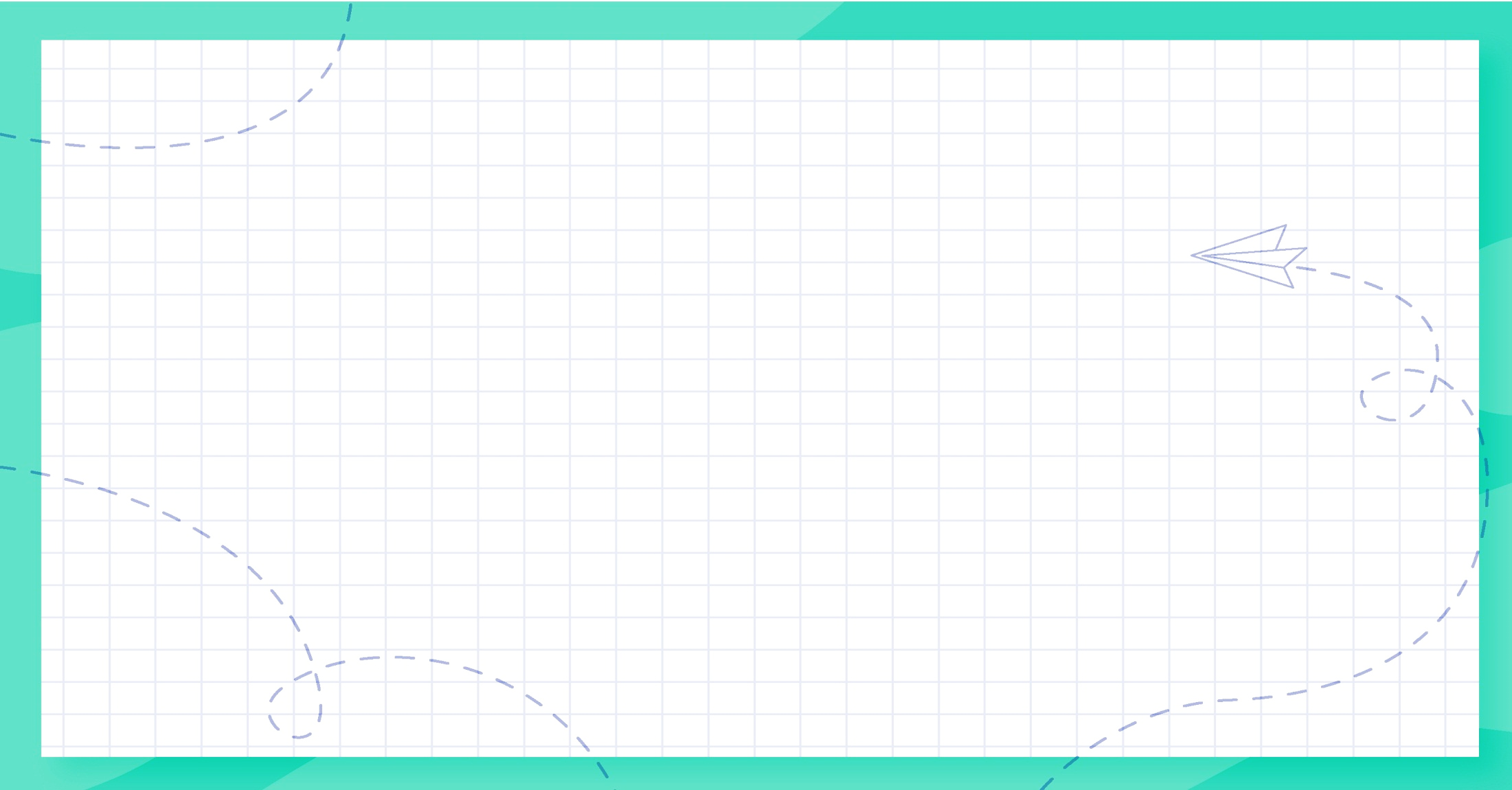 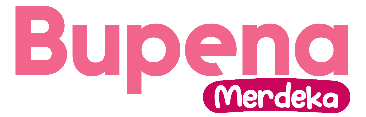 Bagaimana cara mengubah pecahan desimal menjadi pecahan biasa? caranya mengubah pecahan desimal menjadi pecahan berpenyebut 10, 100, atau seterusnya, lalu sederhanakan.
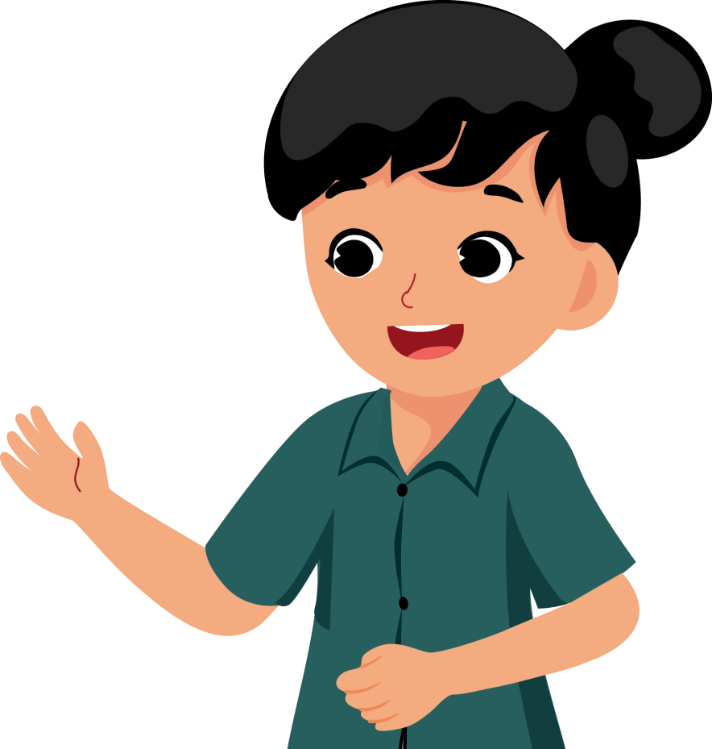 Contoh:
0,4 =
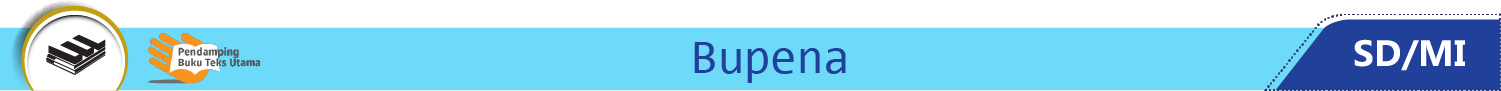 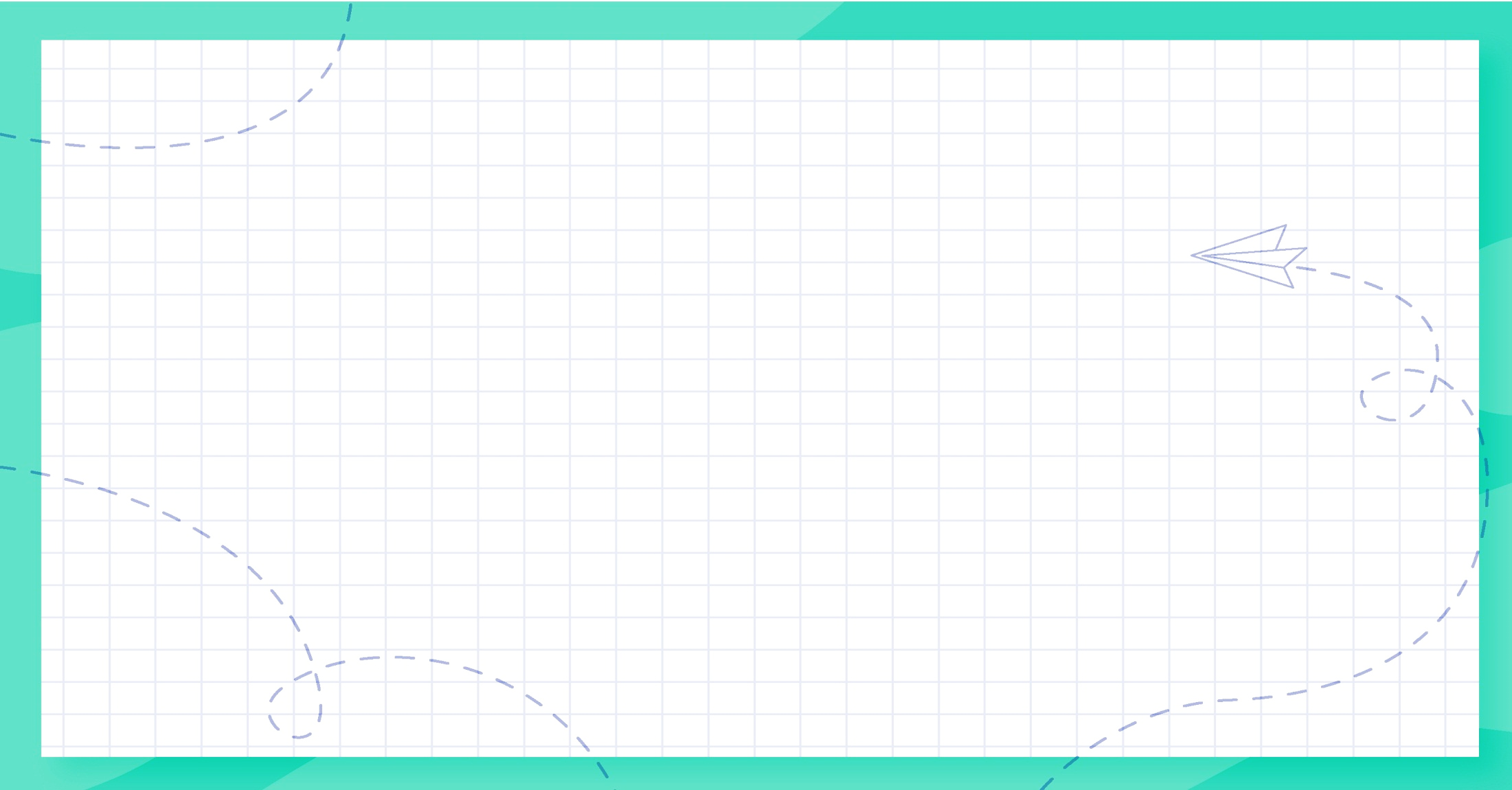 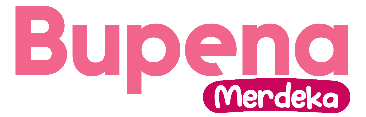 Persen adalah bentuk lain dari pecahan berpenyebut seratus yang ditulis menggunakan tanda %.
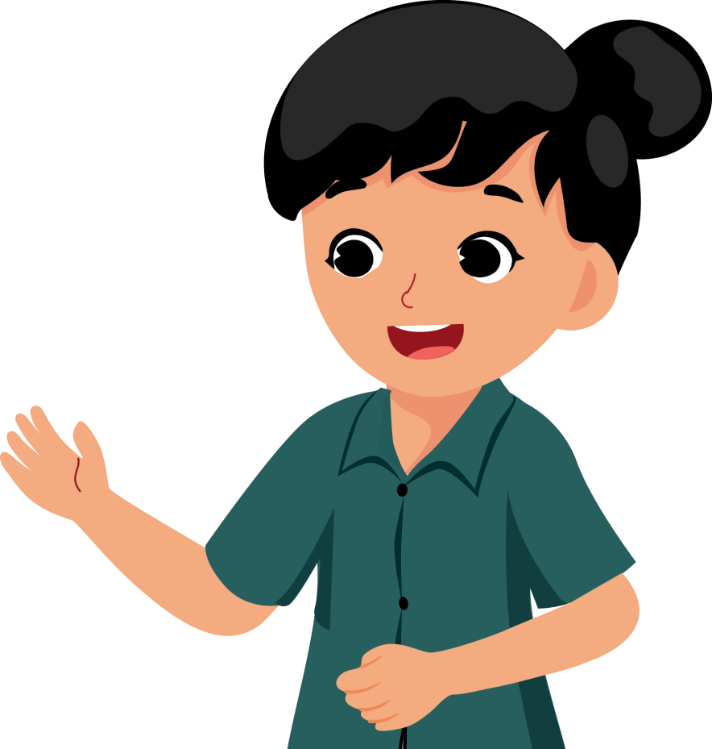 Contoh:
Bilangan 13% dibaca tiga belas persen.
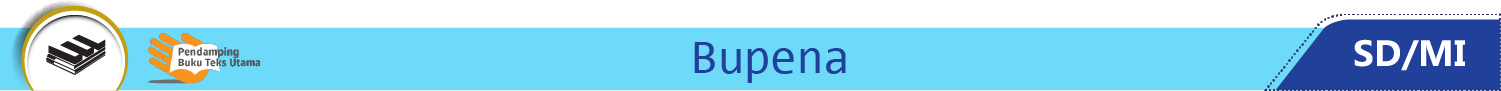 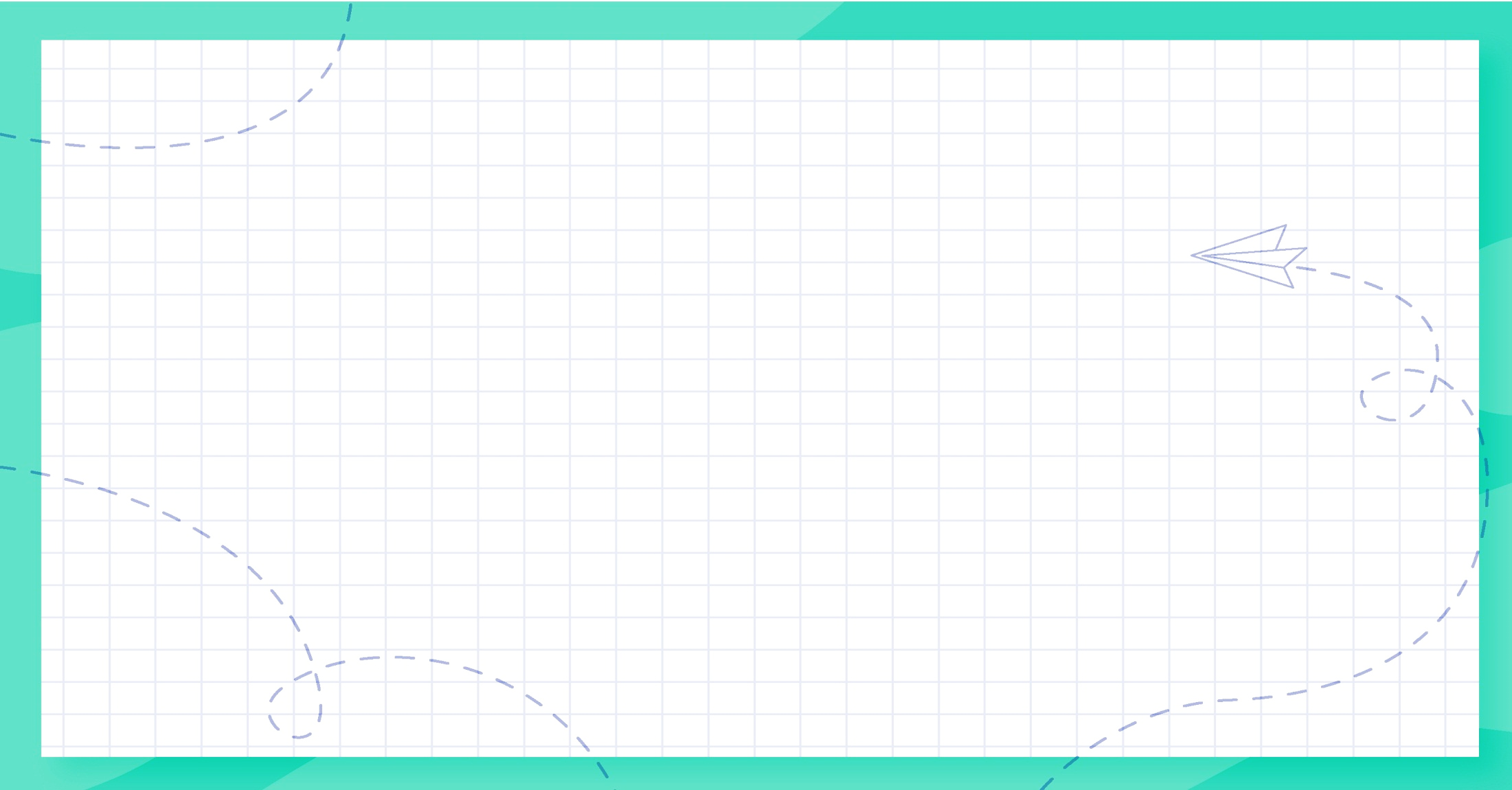 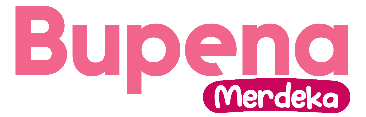 Bagaimana cara mengubah pecahan biasa menjadi persen? caranya mengubah pecahan biasa menjadi pecahan berpenyebut 100, lalu tuliskan dalam bentuk persennya.
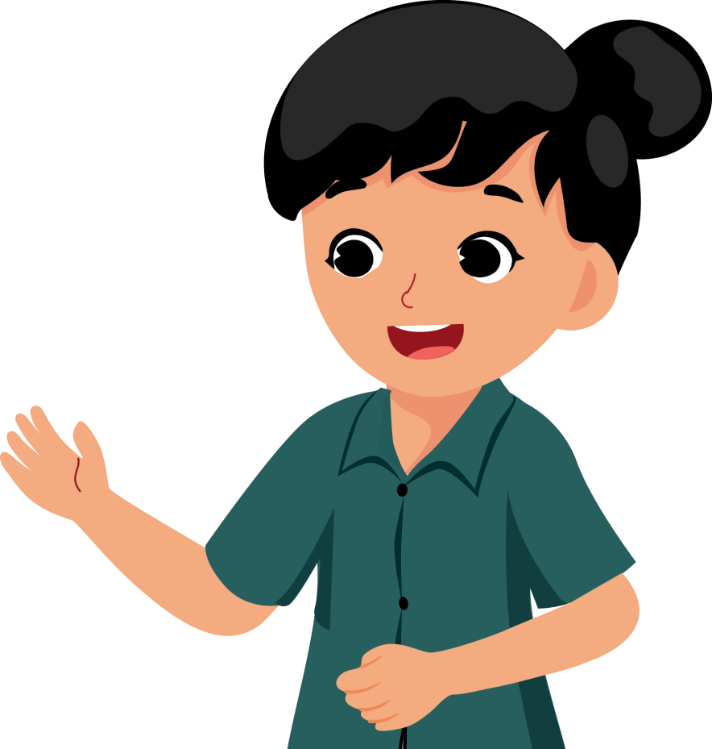 Contoh:
= 60%
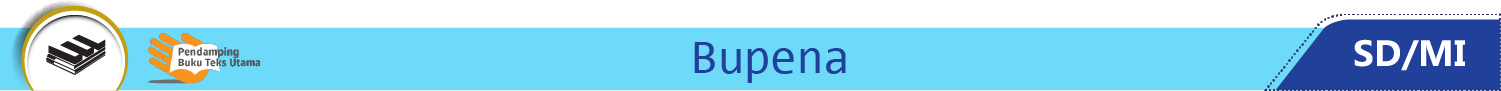 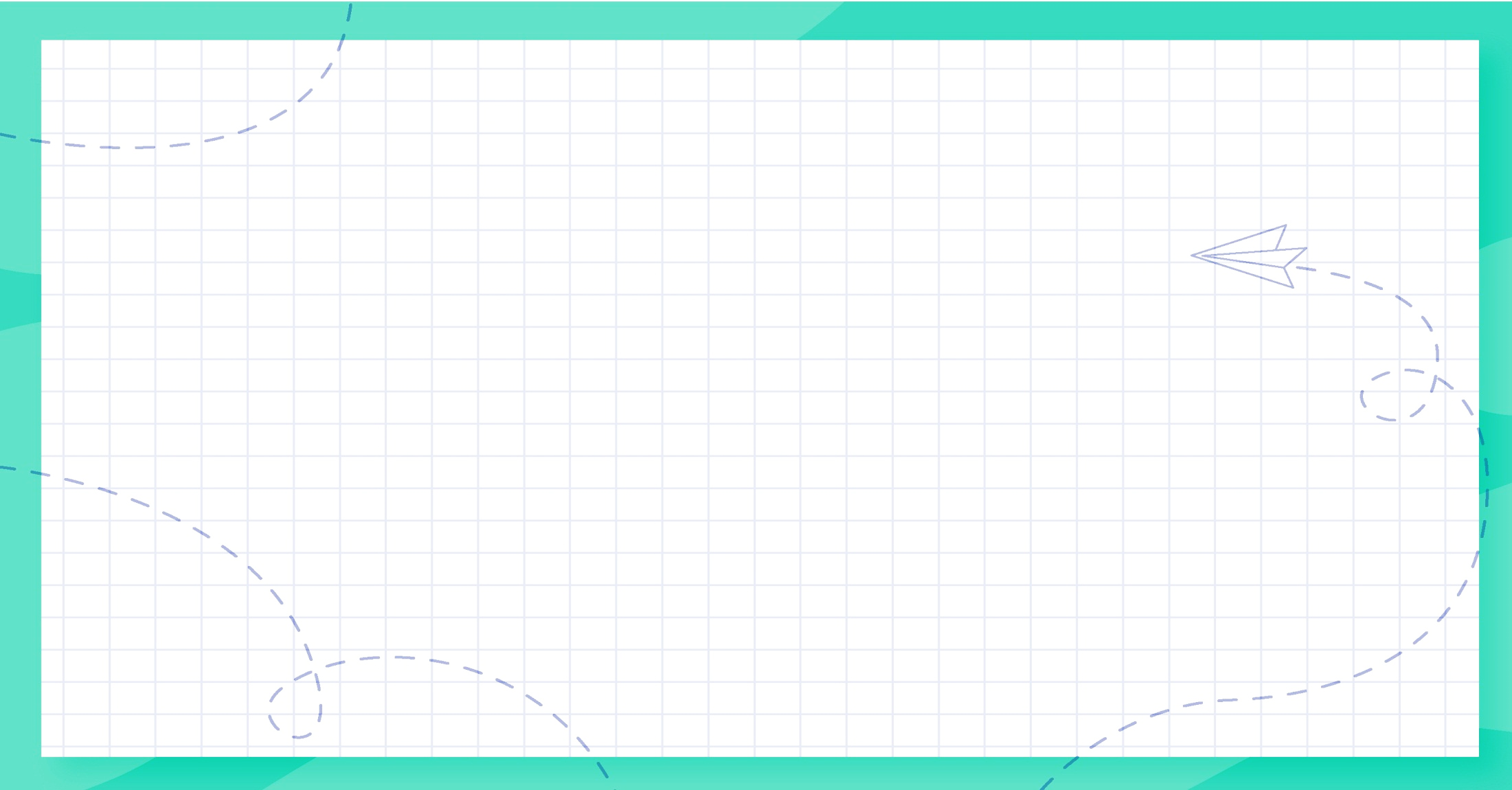 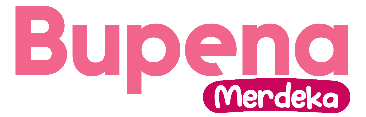 Bagaimana cara mengubah persen menjadi pecahan biasa? caranya mengubah persen menjadi pecahan berpenyebut 100, lalu sederhanakan.
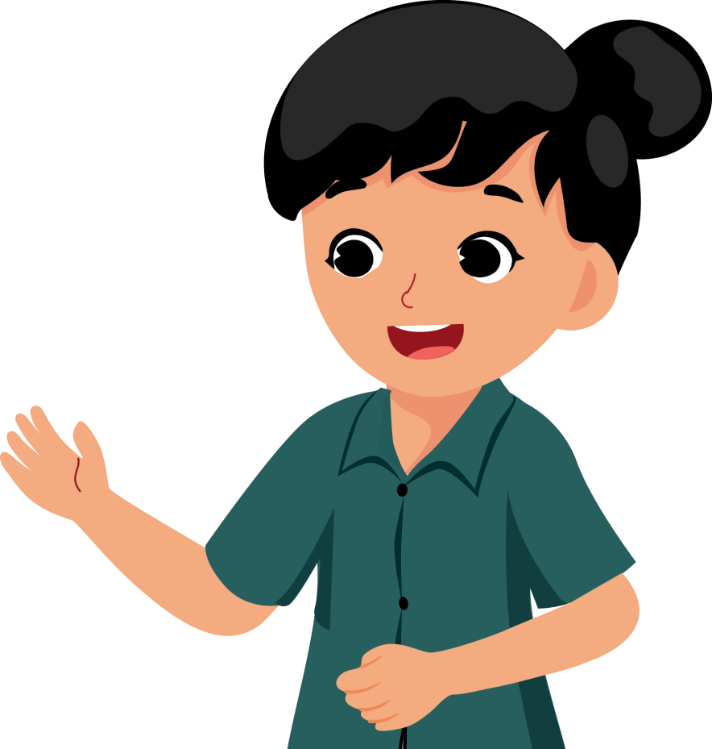 Contoh:
85% =
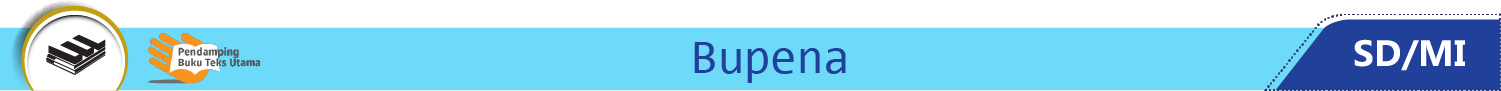